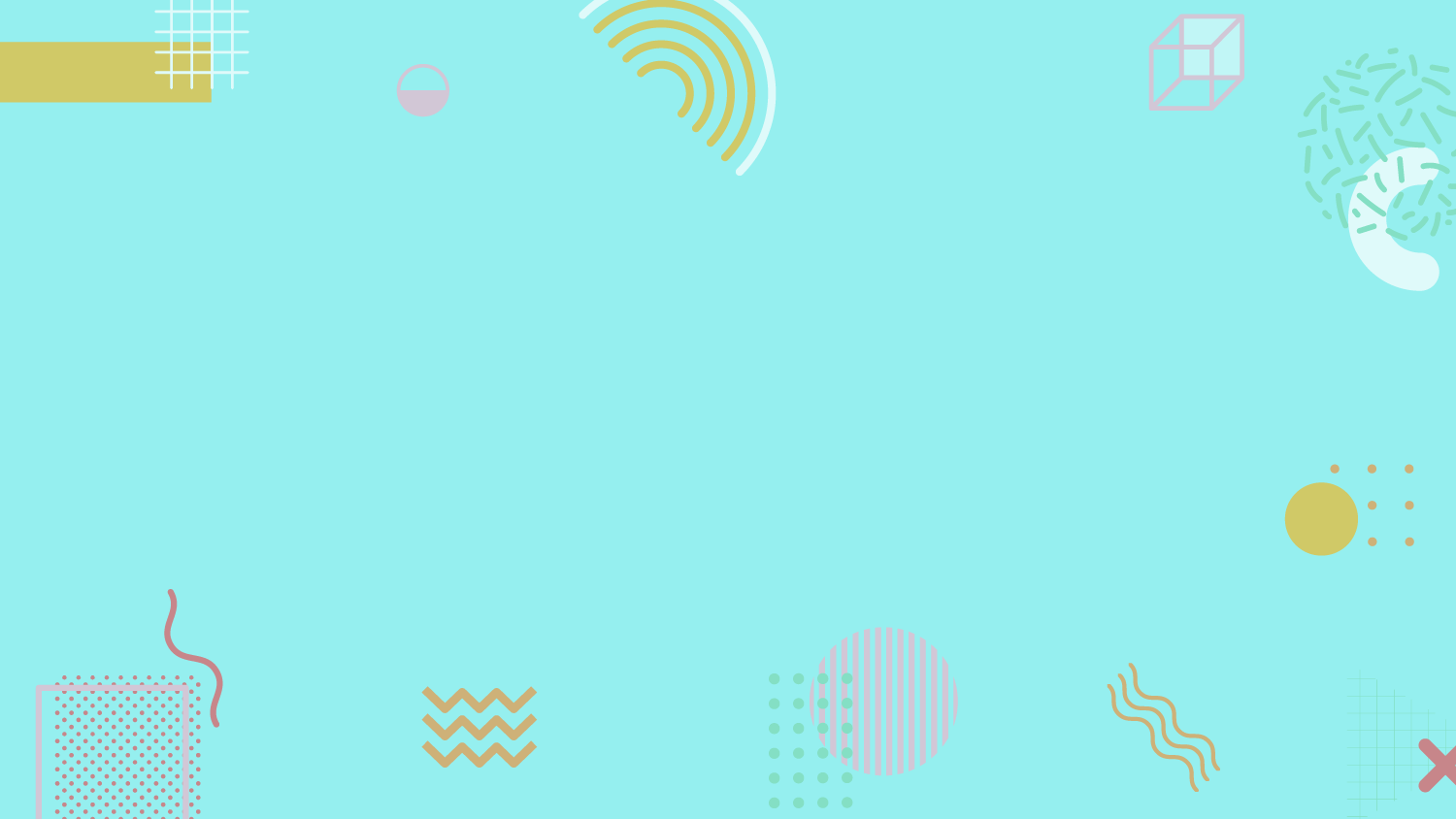 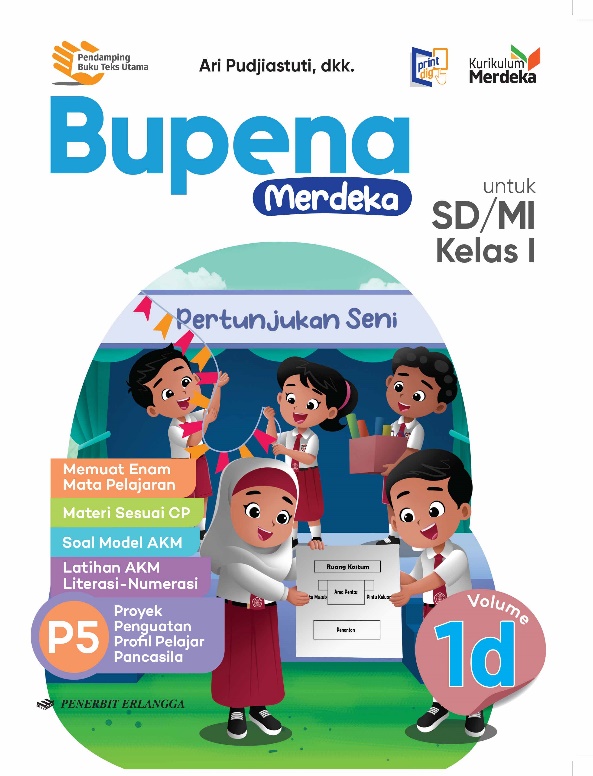 MEDIA MENGAJAR
BUPENA
UNTUK SD/MI KELAS 1
PENDIDIKAN PANCASILA
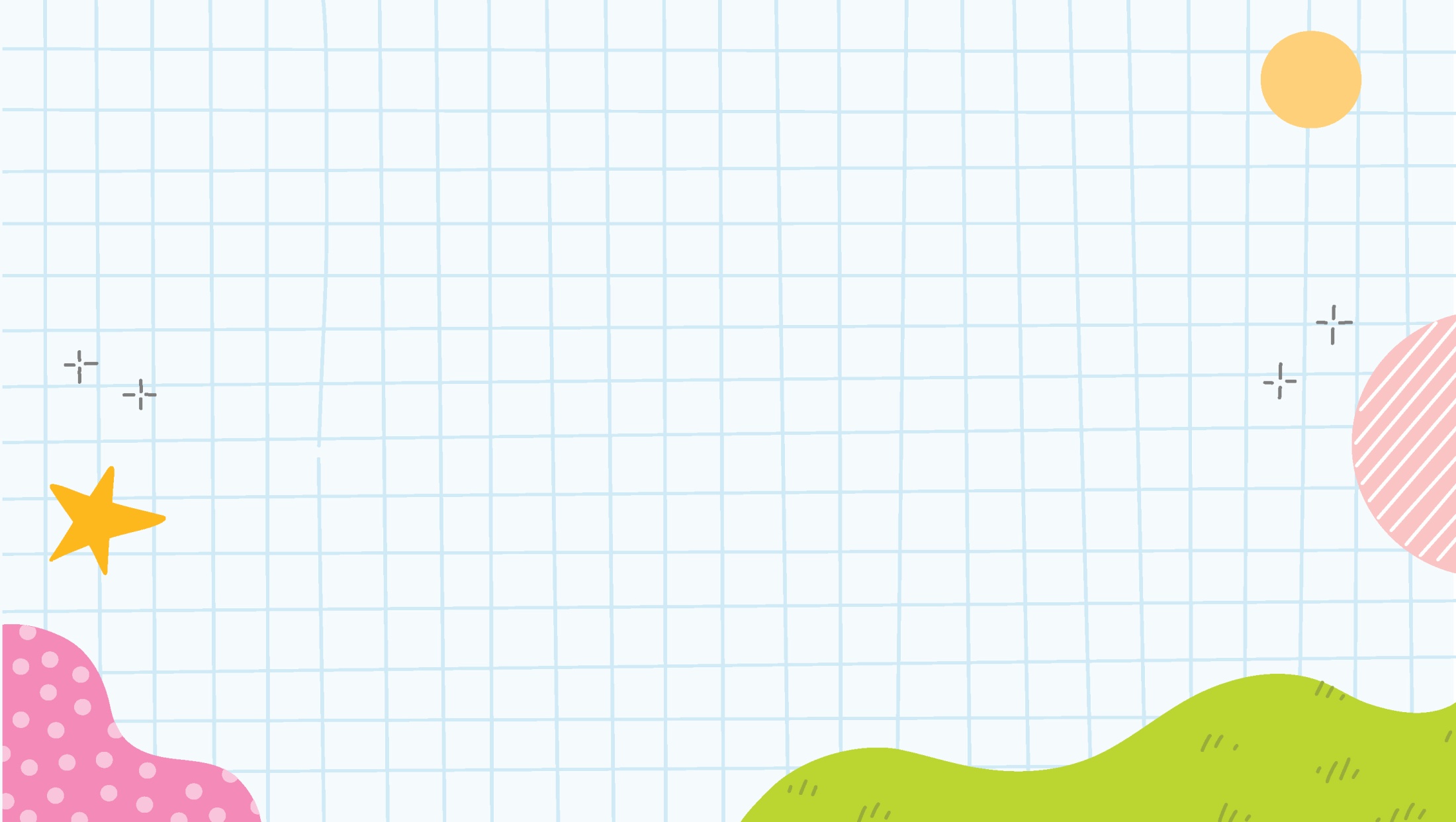 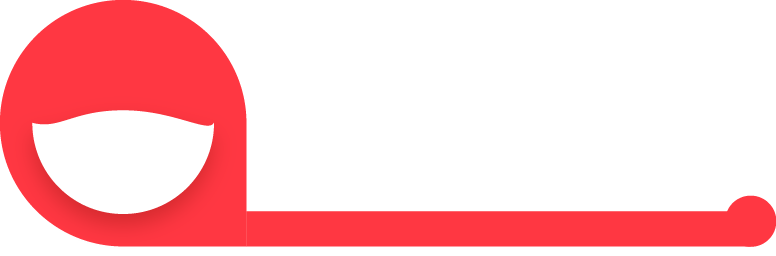 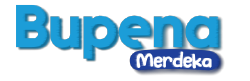 BAB
A. Kerja Sama di Rumah
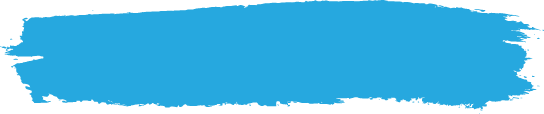 Ayo, Menjaga Lingkungan Sekitar
4
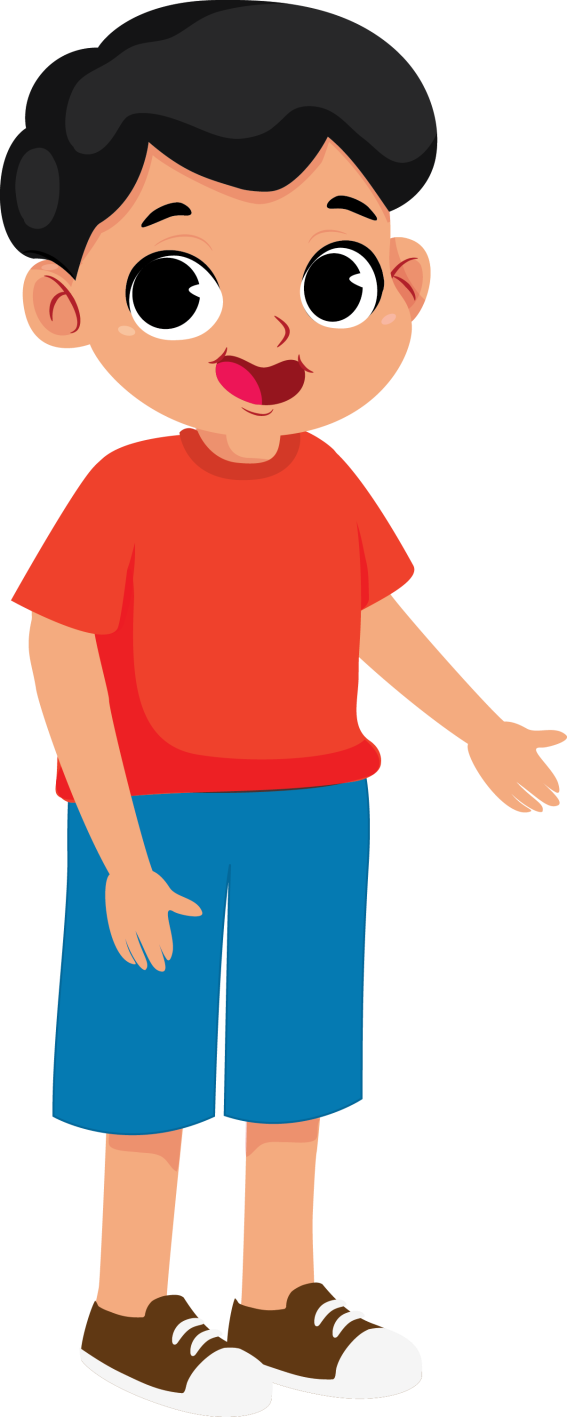 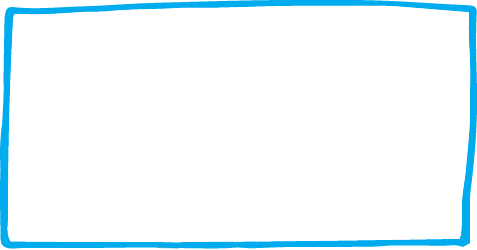 Rumah memiliki bagian-bagian.
Bagian-bagian rumah disebut ruangan.
Ada banyak ruangan di rumah.
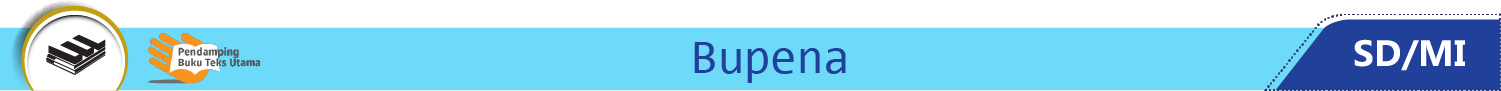 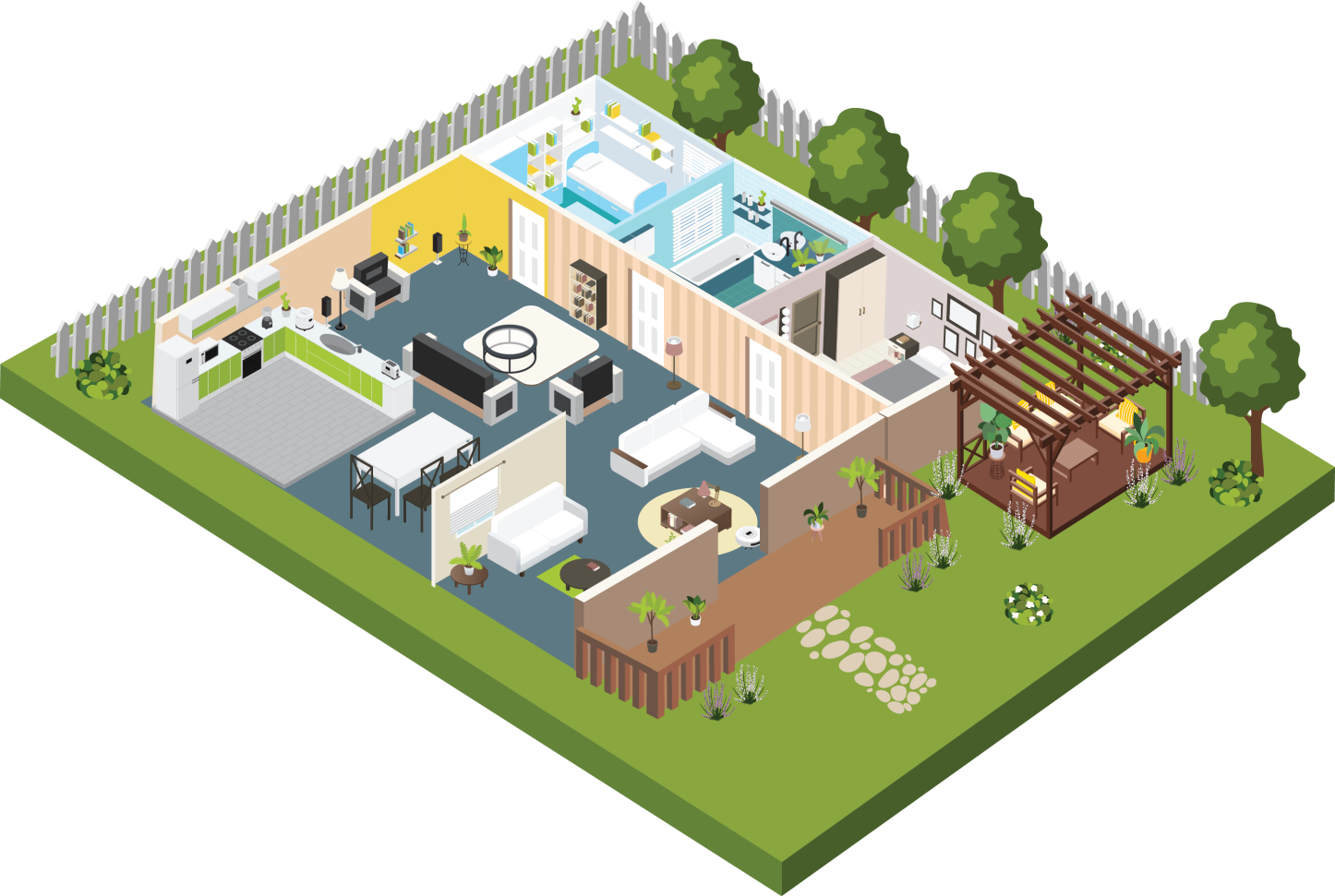 Kamar mandi
digunakan untuk mandi.
Dapur
Digunakan untuk memasak.
Kamar tidur
digunakan untuk tidur atau istirahat.
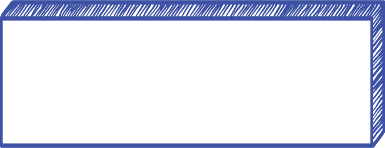 Perhatikan bagian-bagian rumah berikut.
Ruang makan
untuk makan bersama keluarga.
Halaman rumah
digunakan untuk merawat tanaman. Halaman rumah juga untuk menyimpan kendaraan.
Ruang tamu
digunakan untuk menerima tamu.
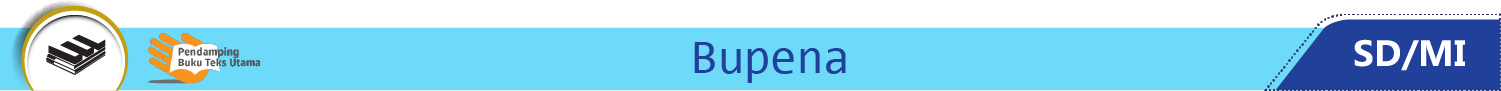 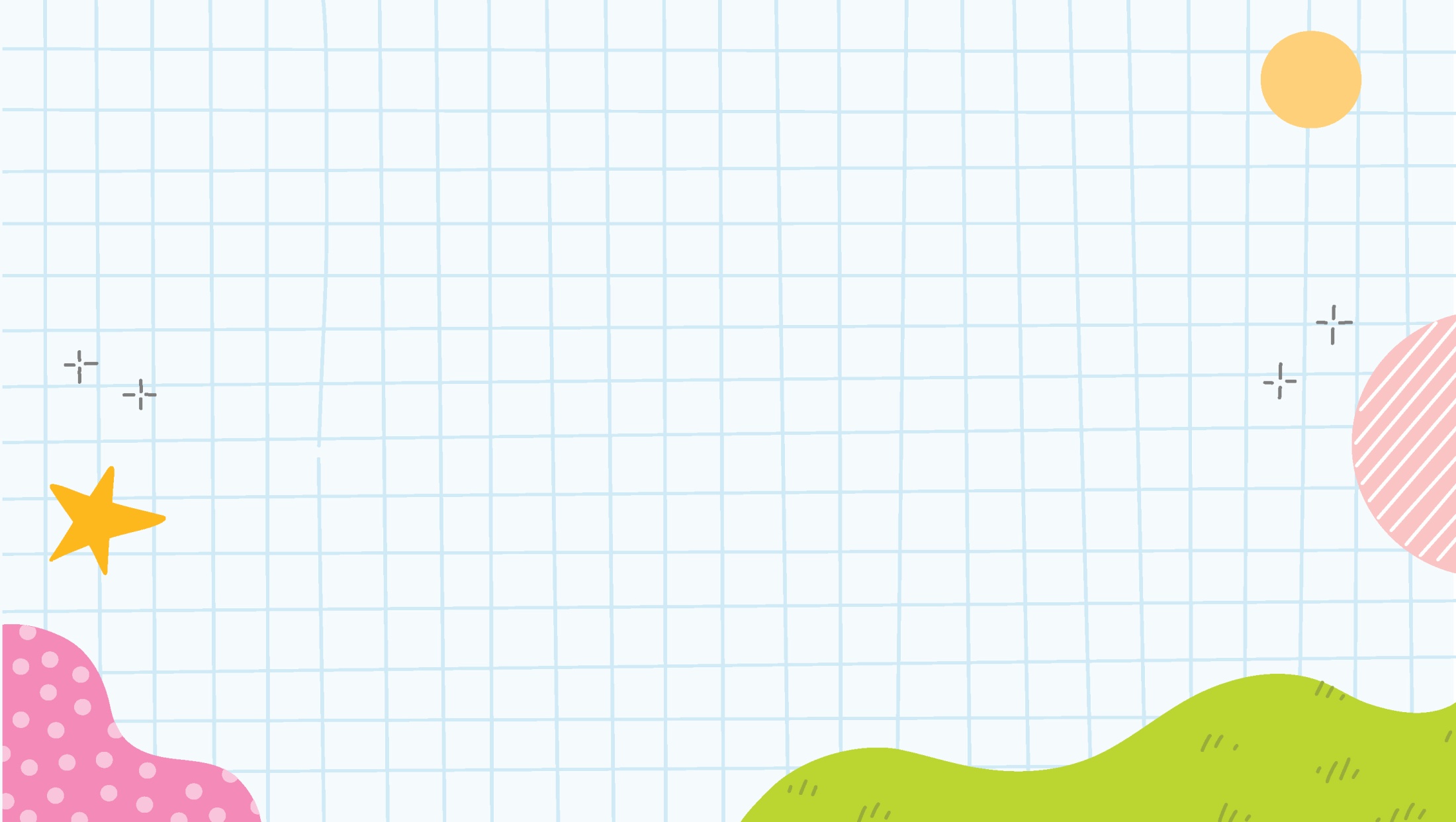 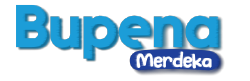 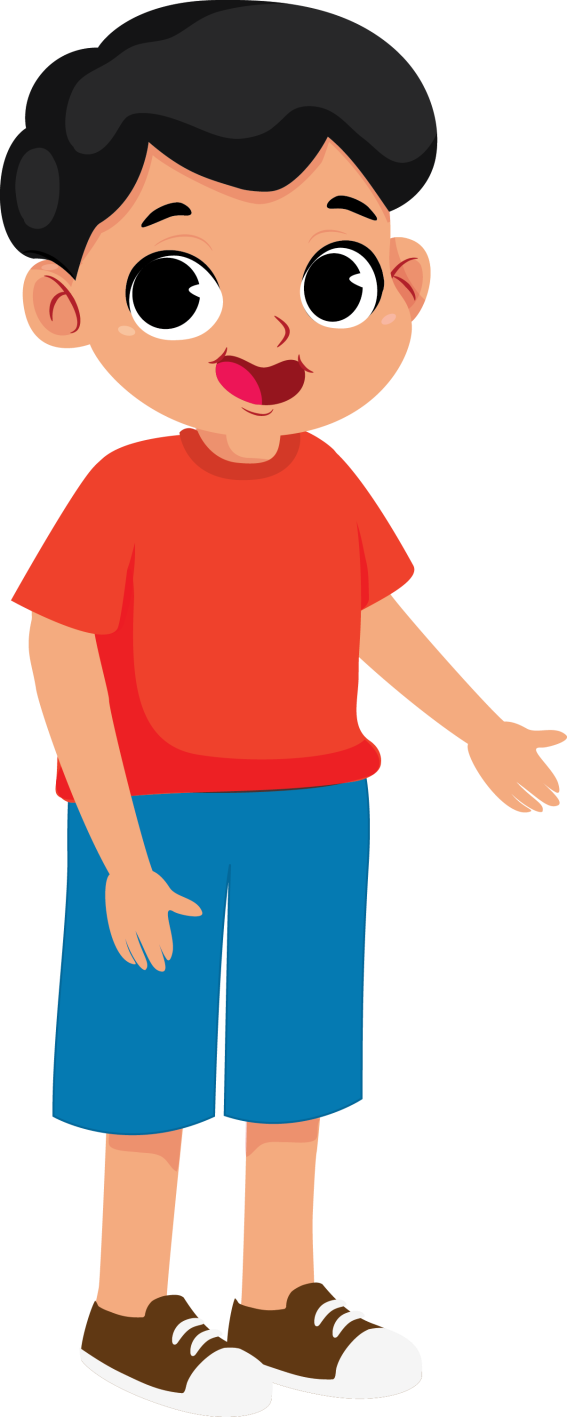 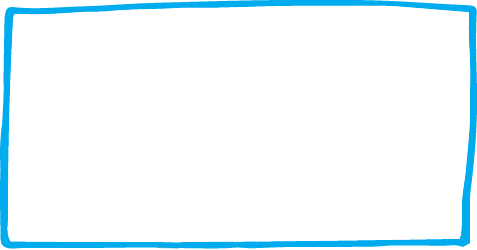 Semua ruangan harus bersih.
Dengan demikian, keluarga tinggal dengan nyaman.
Keluarga harus bekerja sama untuk menjaga kebersihan rumah.
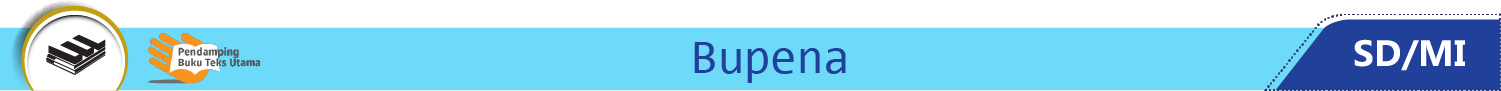 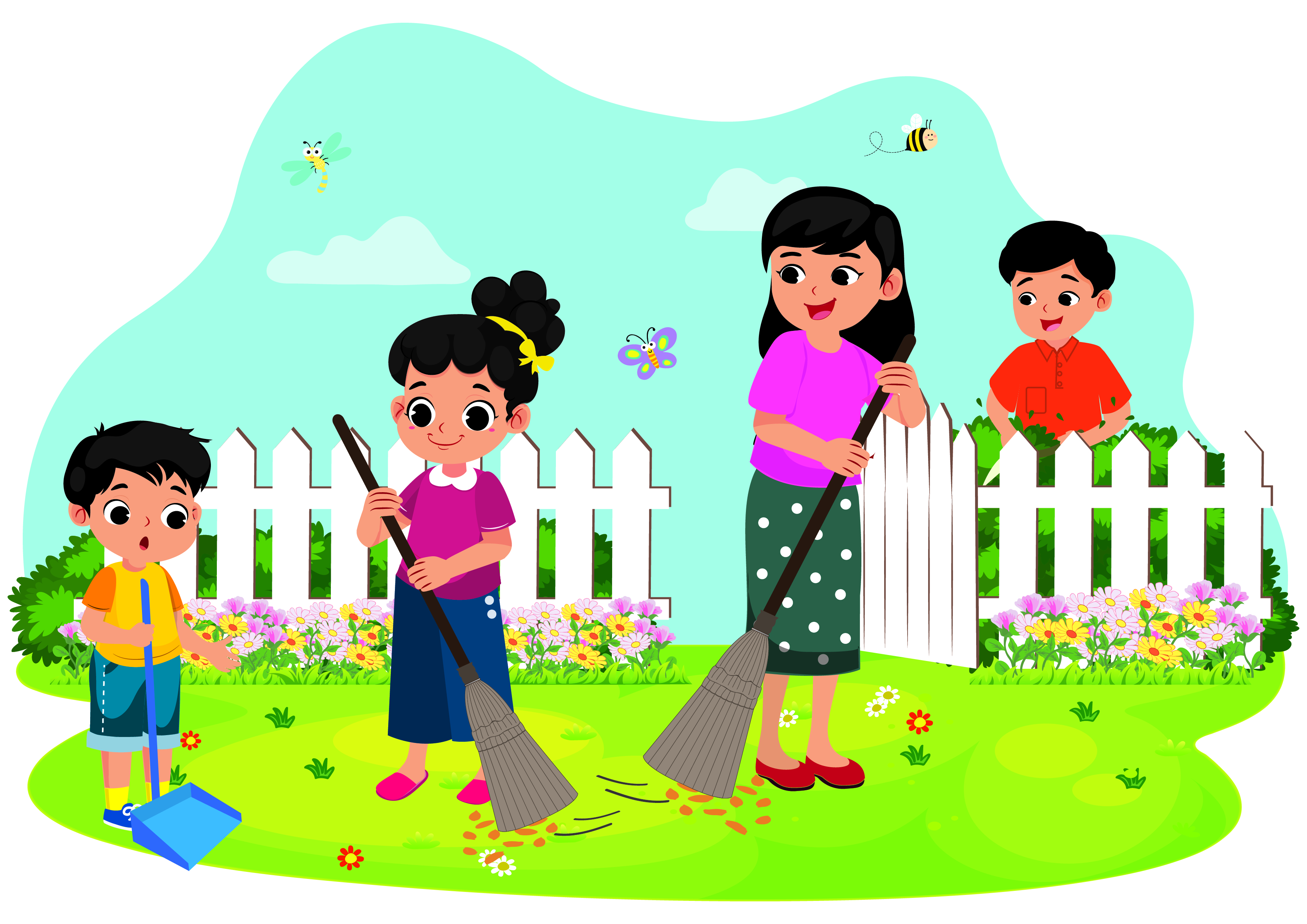 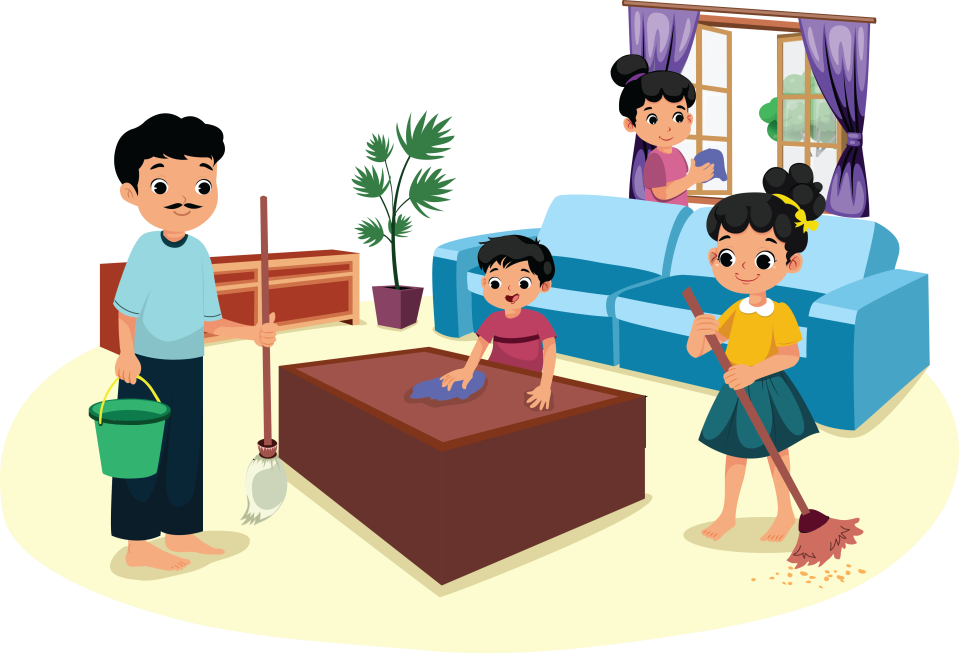 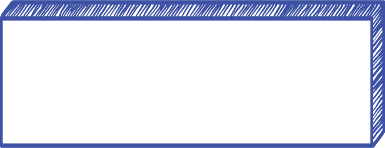 Berikut contoh kerja sama dalam keluarga.
Membersihkan ruang tamu dan ruang keluarga.
Membersihkan halaman rumah secara rutin.
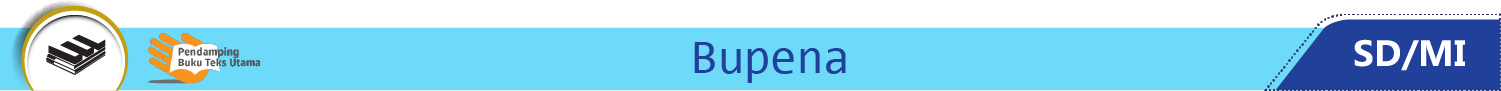 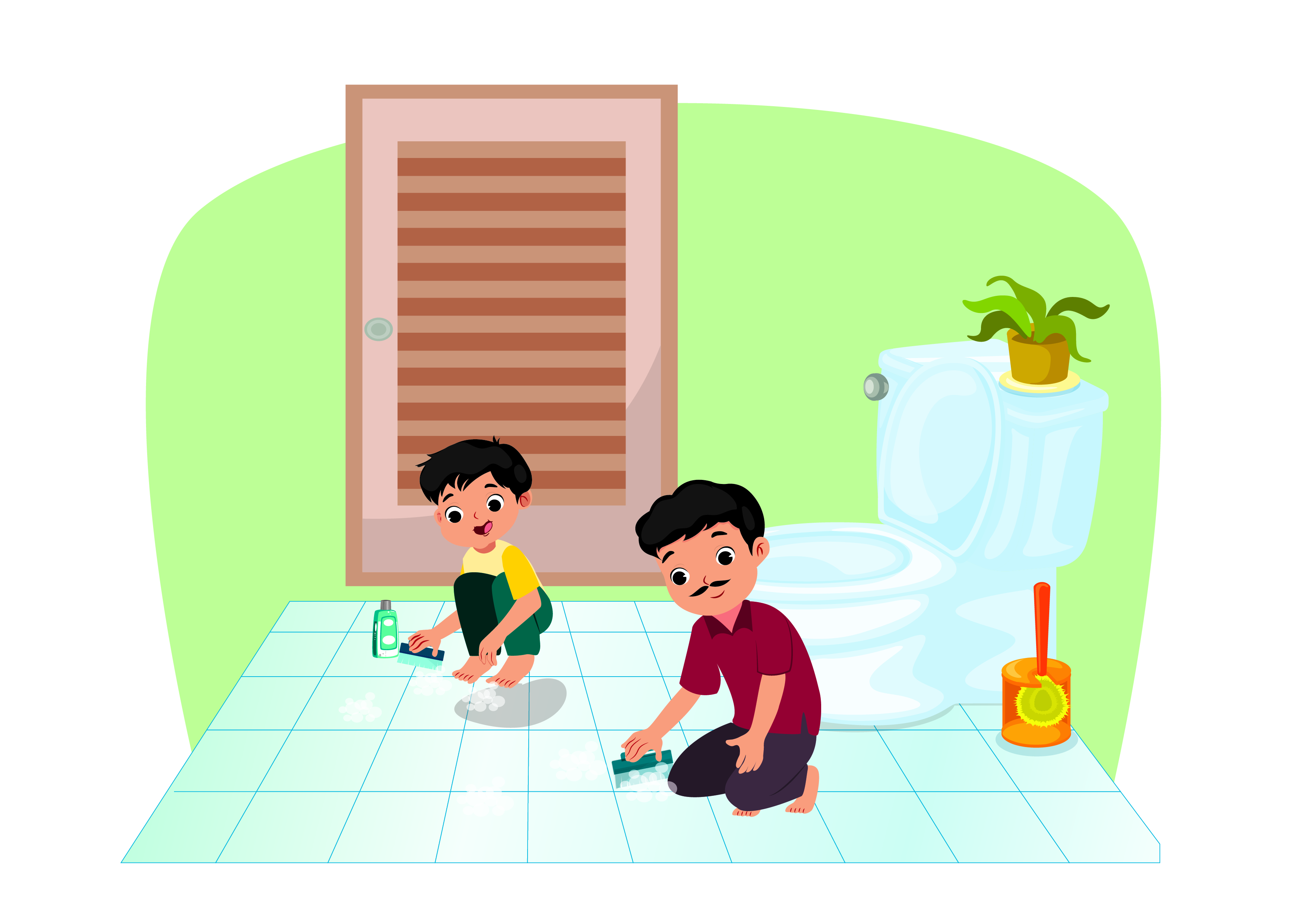 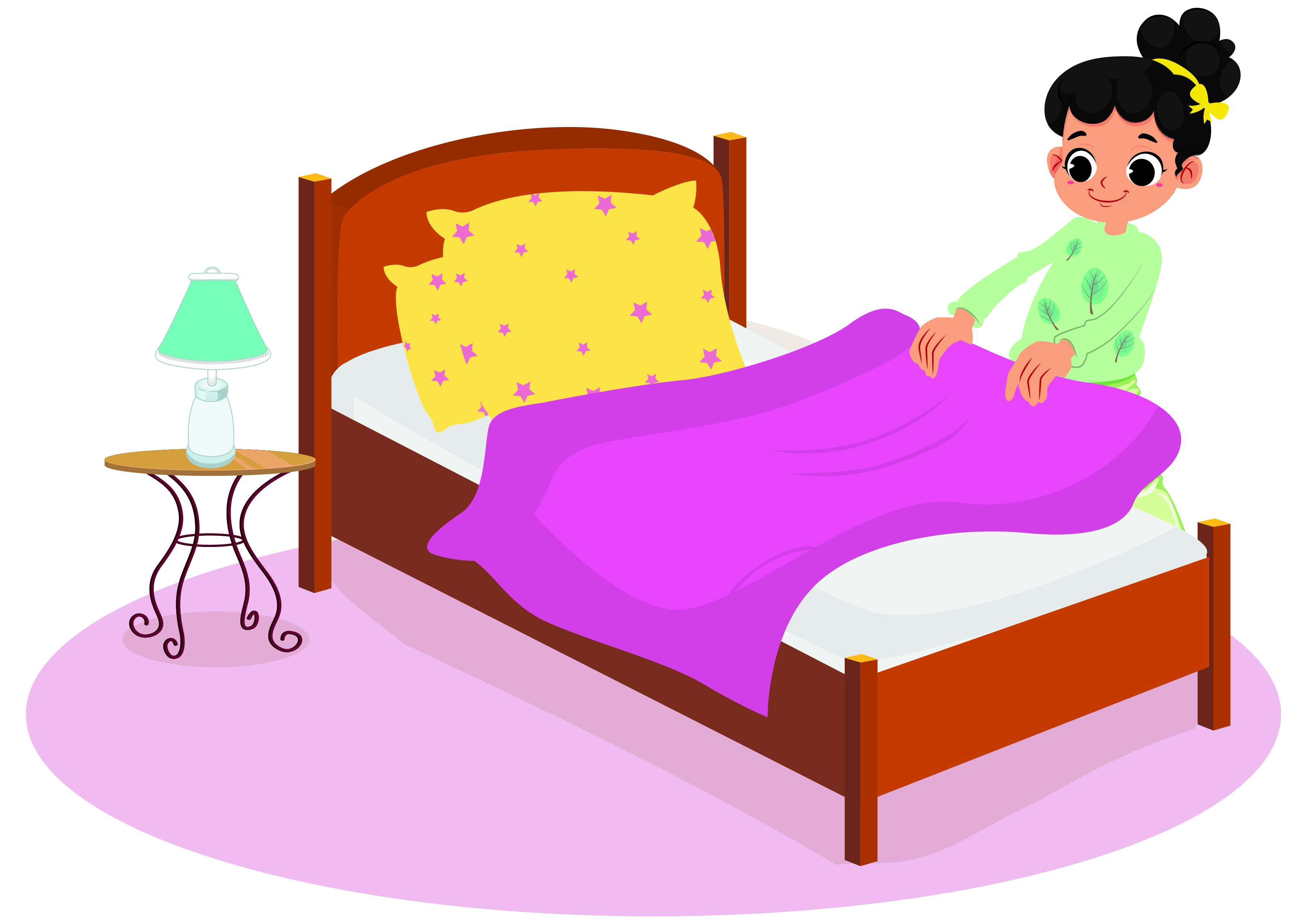 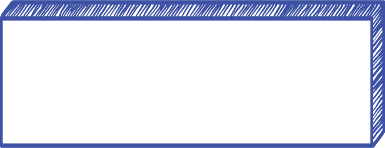 Berikut contoh kerja sama dalam keluarga.
Membersihkan kamar mandi.
Merapikan kamar tidur.
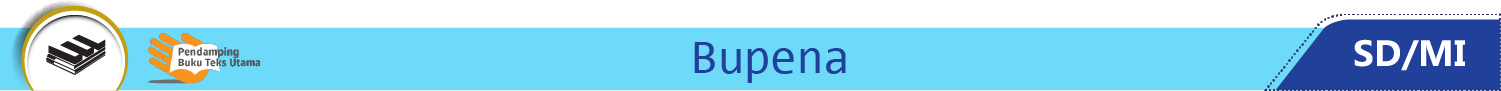 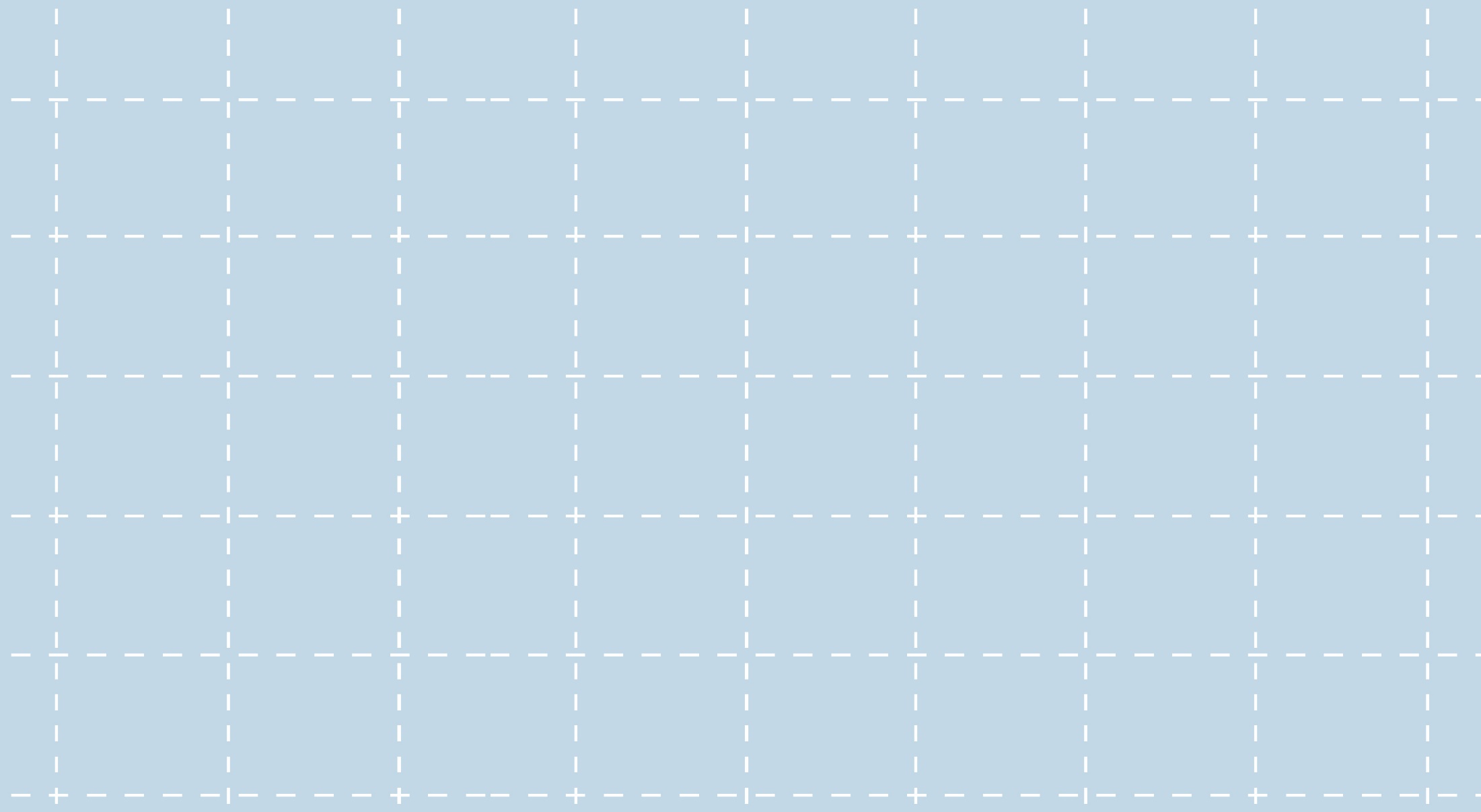 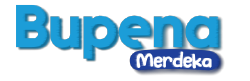 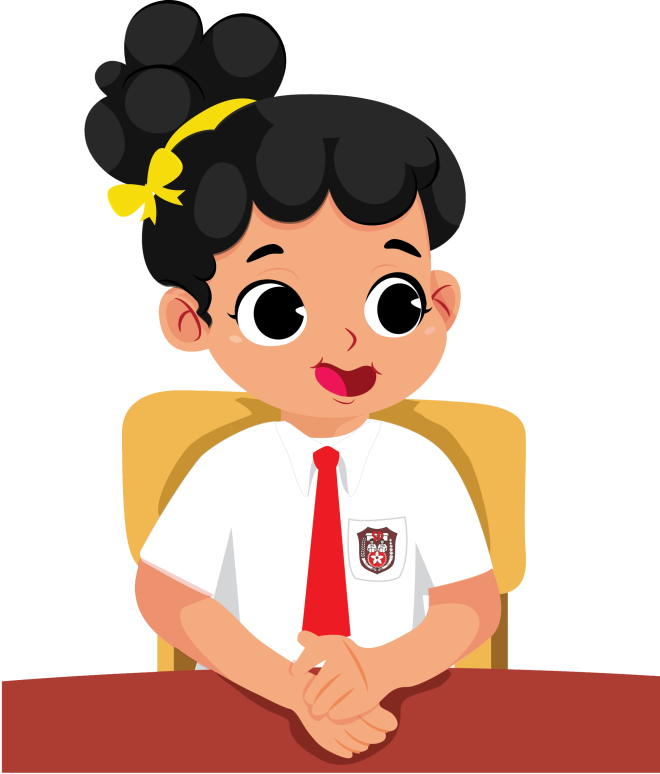 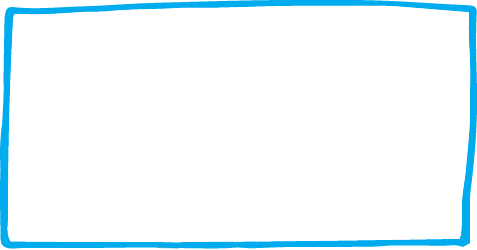 Kerja sama membuat pekerjaan lebih ringan.
Kerja sama juga membuat pekerjaan lebih cepat selesai.
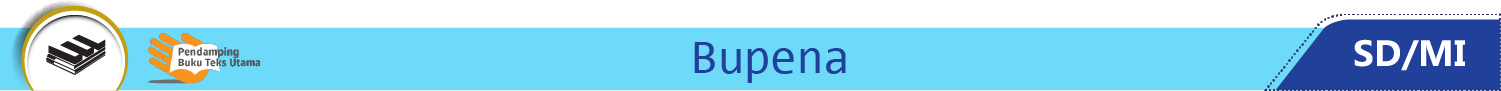 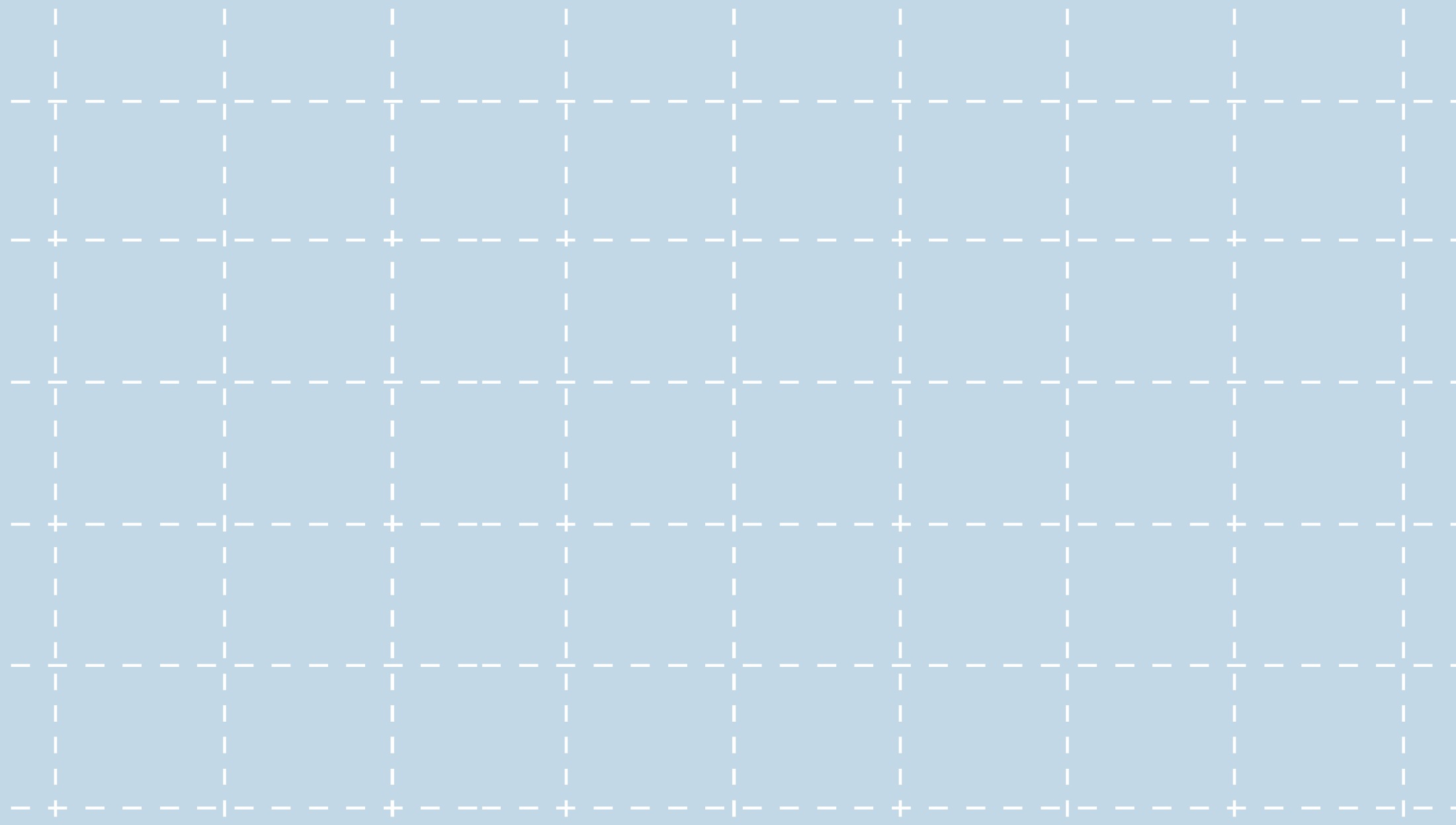 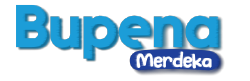 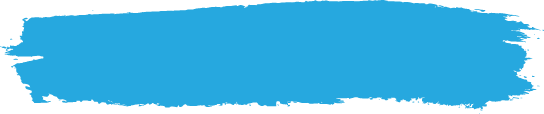 B. Lingkungan Sekitar Rumah
Pagar menjadi batas rumah. 
Batas adalah pemisah.
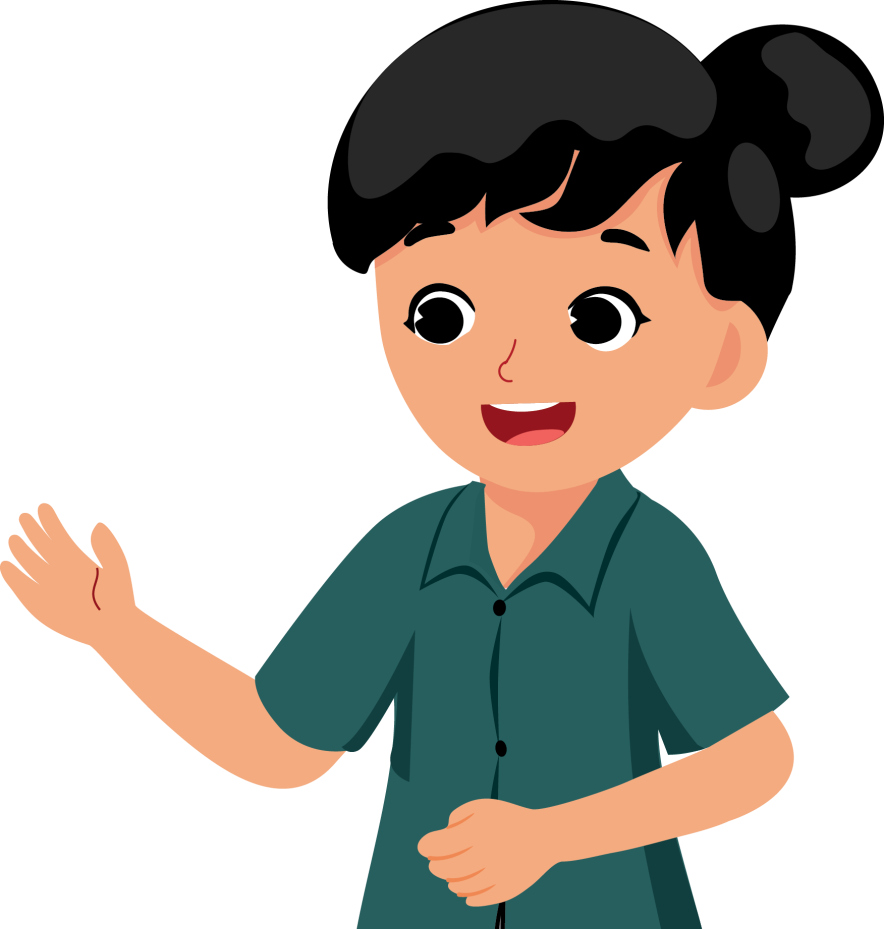 Batas rumah dapat berupa pagar.
Batas rumah juga dapat berupa tembok atau tanaman.
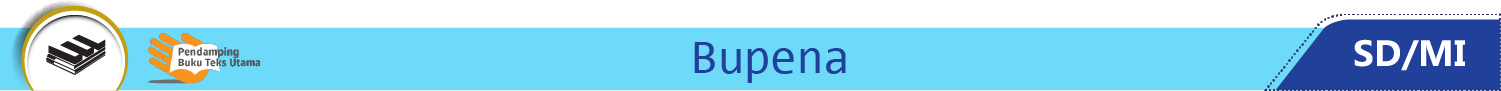 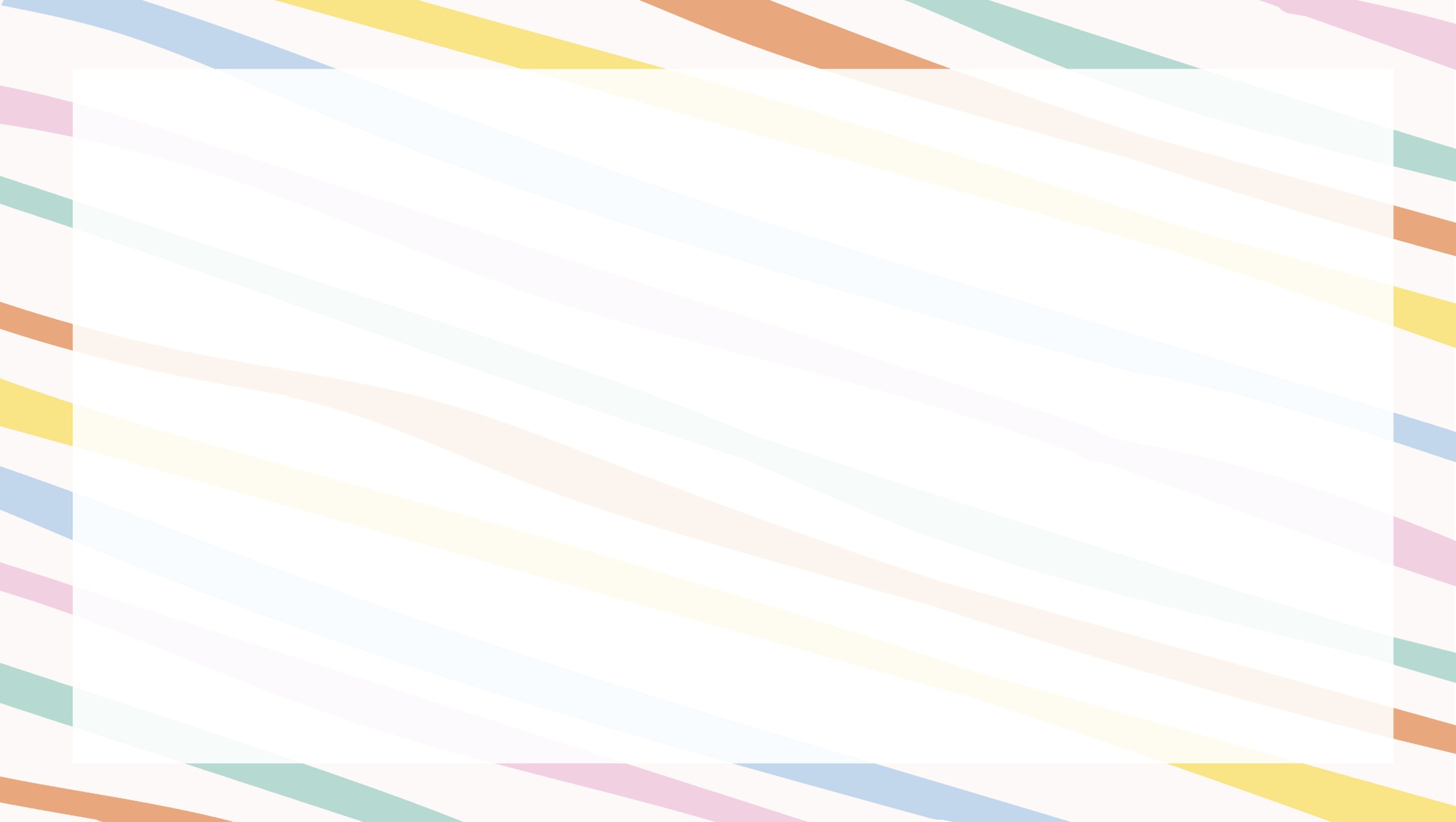 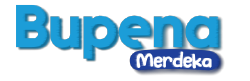 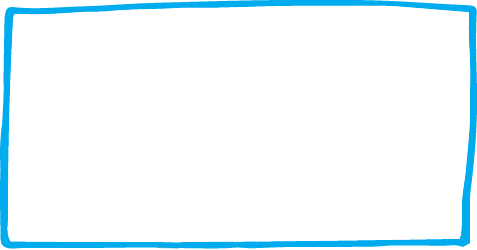 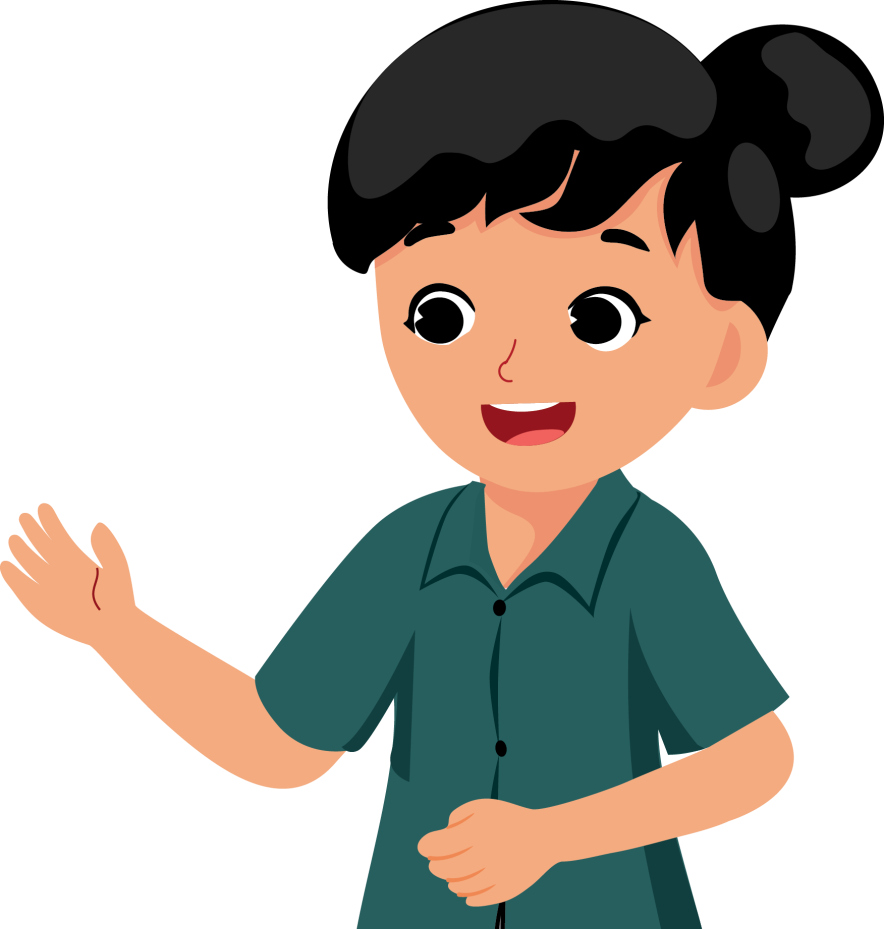 Batas rumah biasanya ada empat sisi.
Sisi depan, belakang, kanan, dan kiri.
Setiap sisi menunjukkan arah mata angin. Ada delapan arah mata angin.
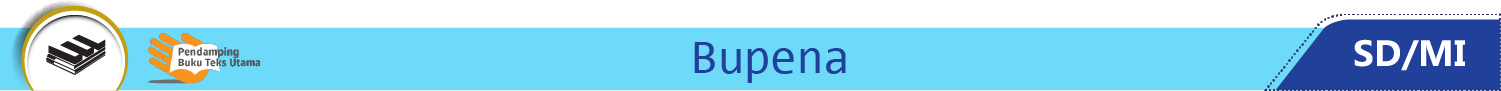 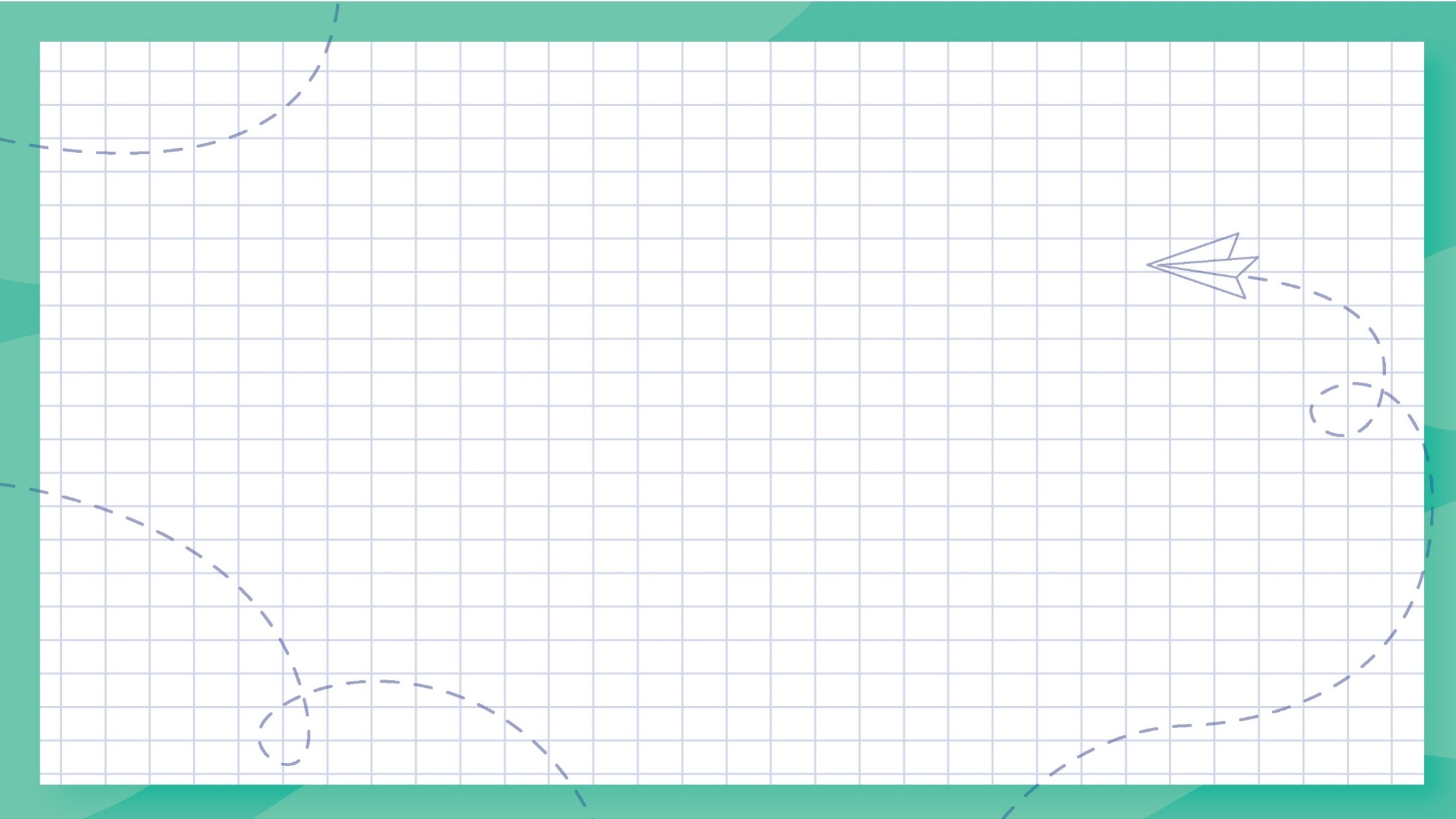 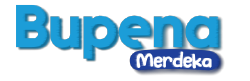 Utara
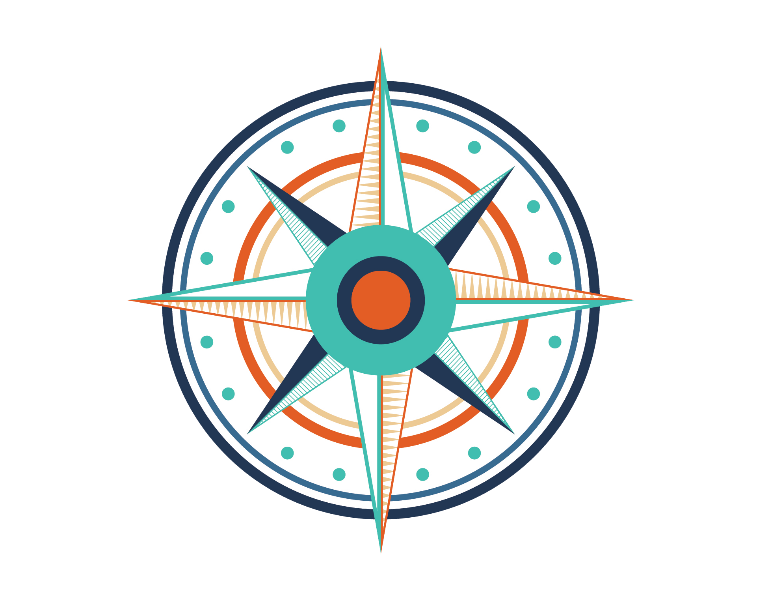 Barat Laut
Timur Laut
Timur
Barat
Tenggara
Barat Daya
Selatan
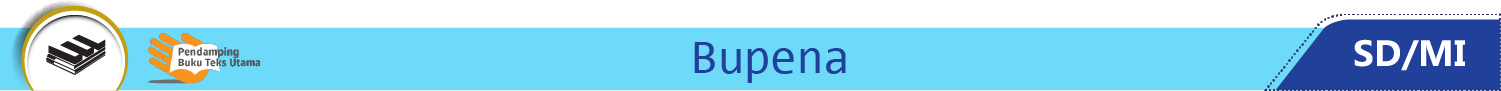 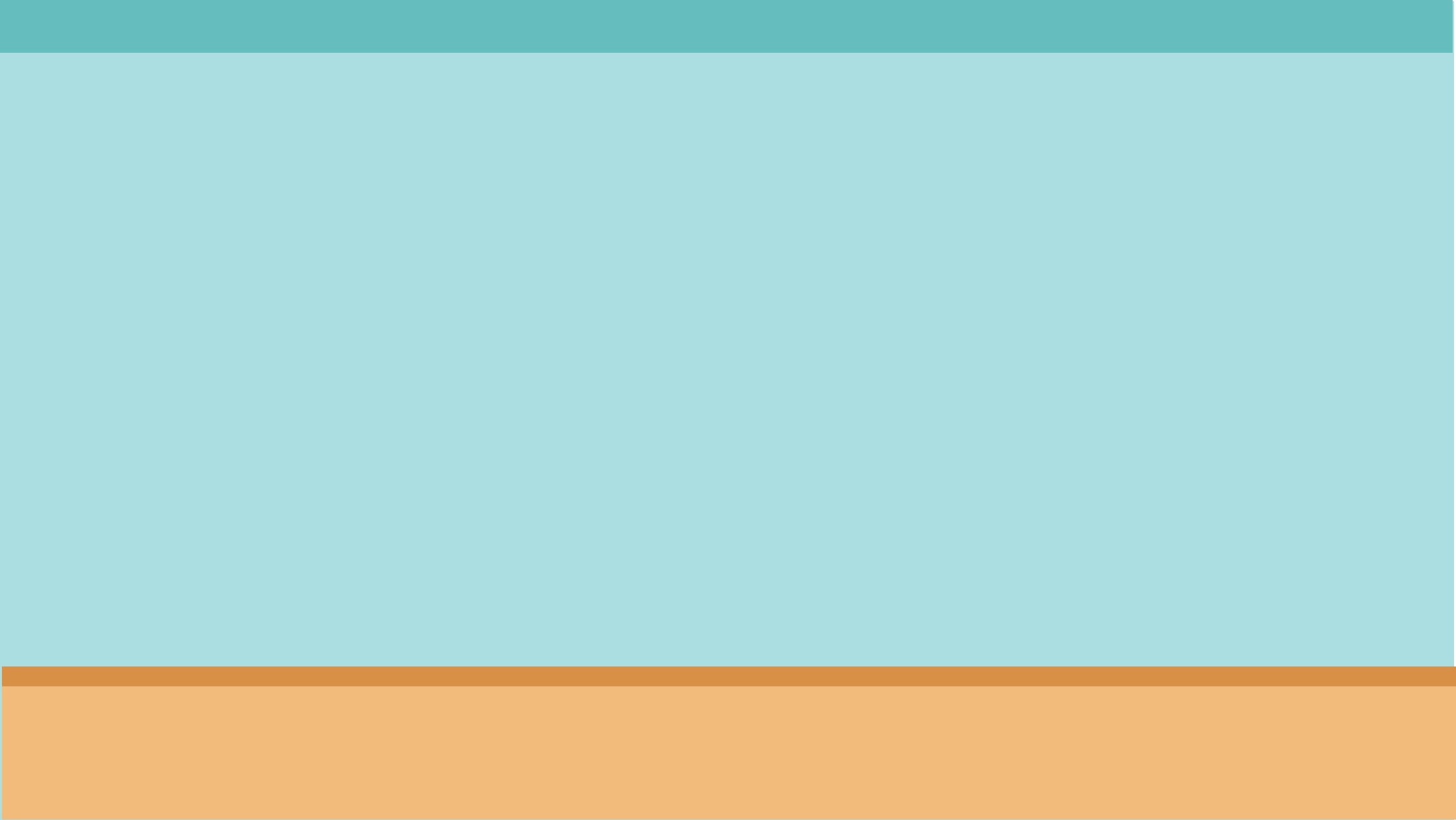 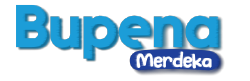 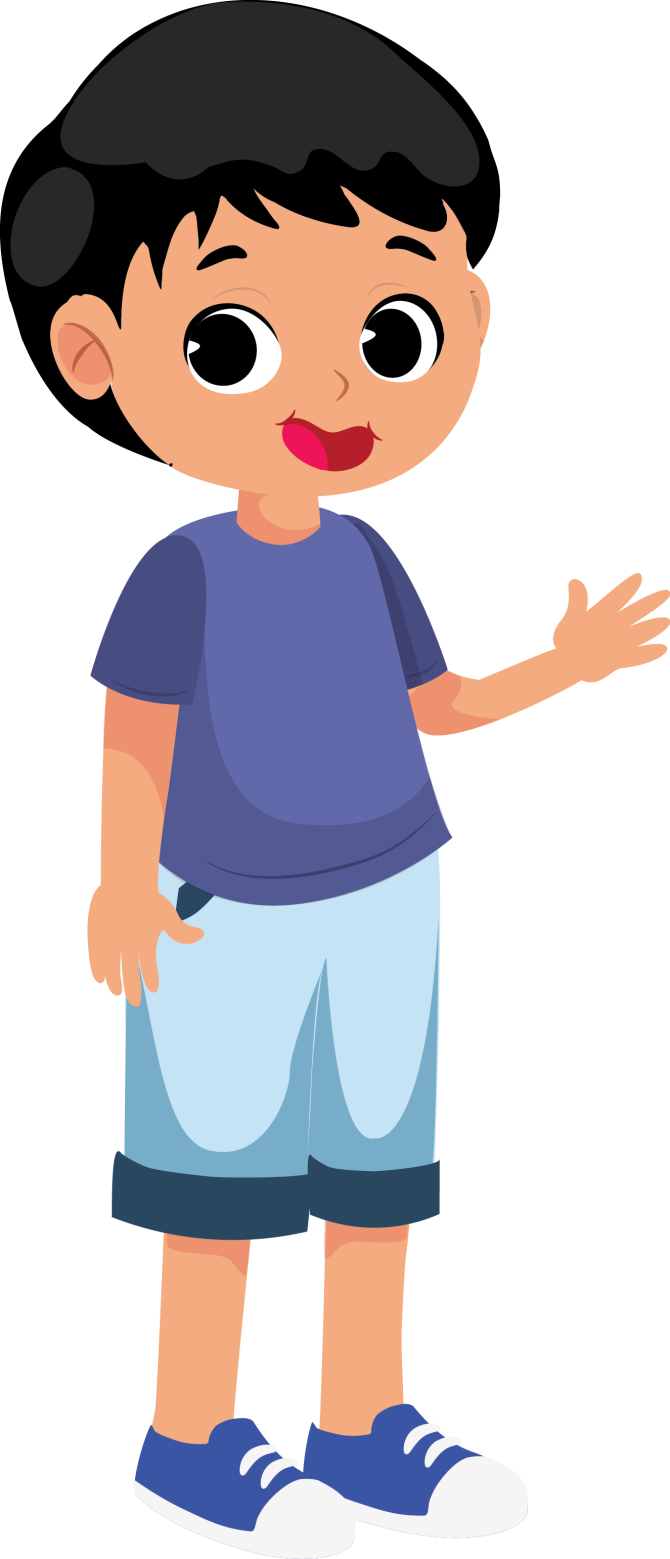 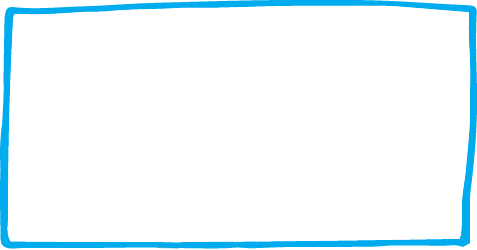 Tetangga adalah orang di sekitar rumah.
Kita dan tetangga harus rukun.
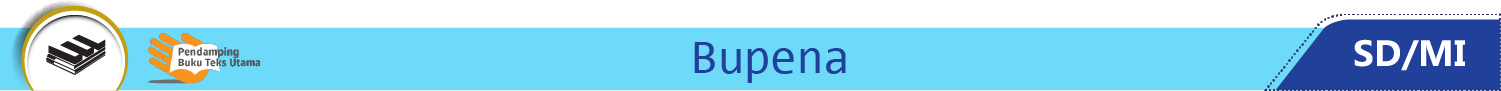 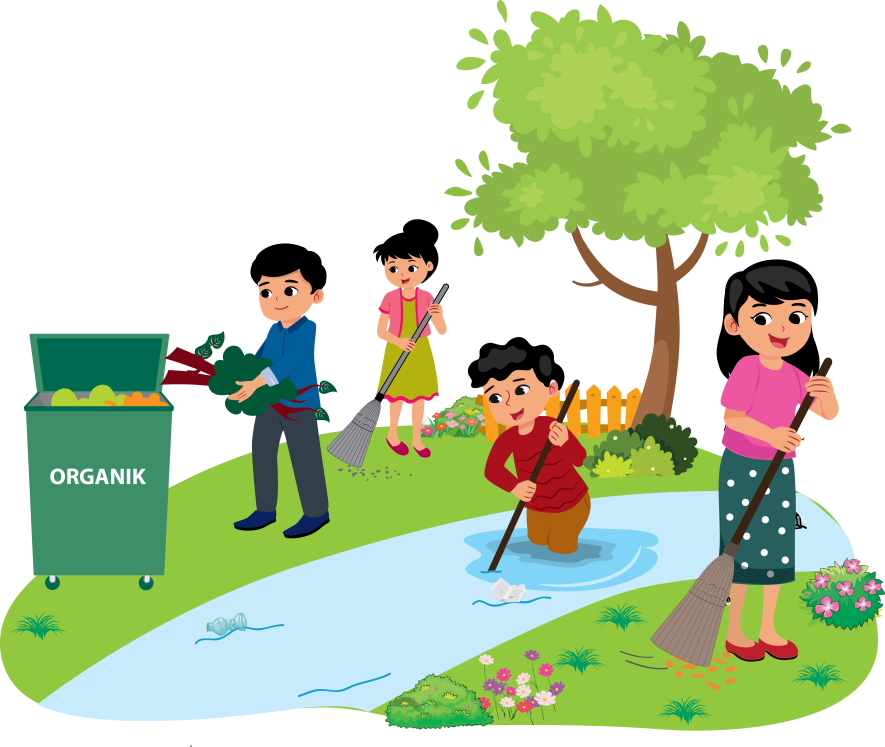 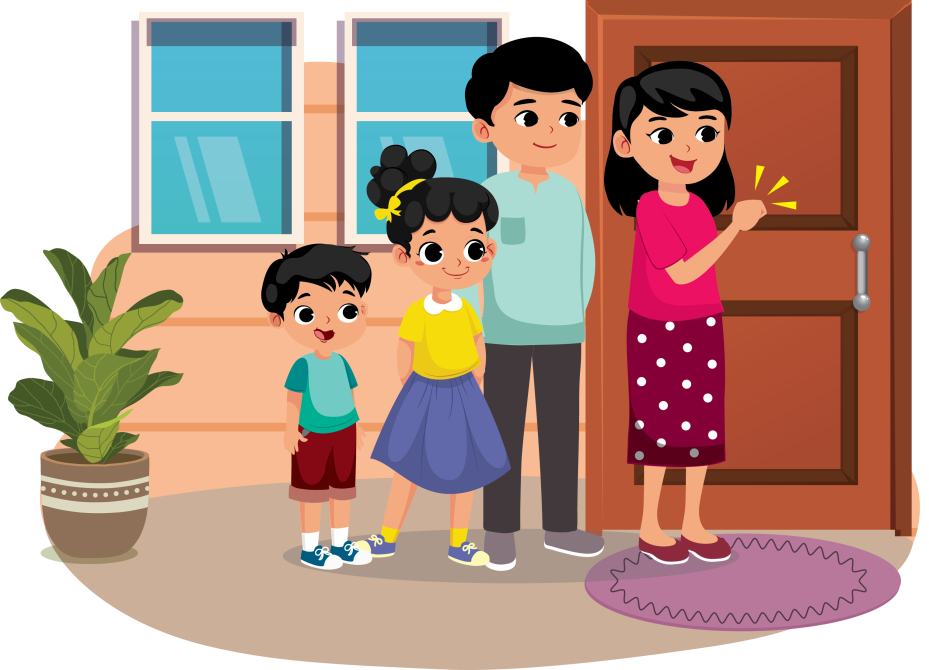 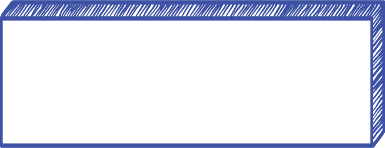 Berikut contoh tata cara dalam bertetangga.
Mengucap salam ketika berkunjung.
Ikut kerja bakti membersihkan lingkungan.
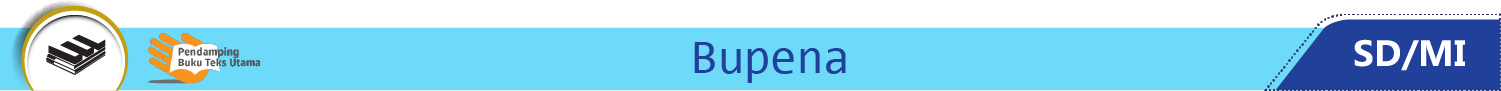 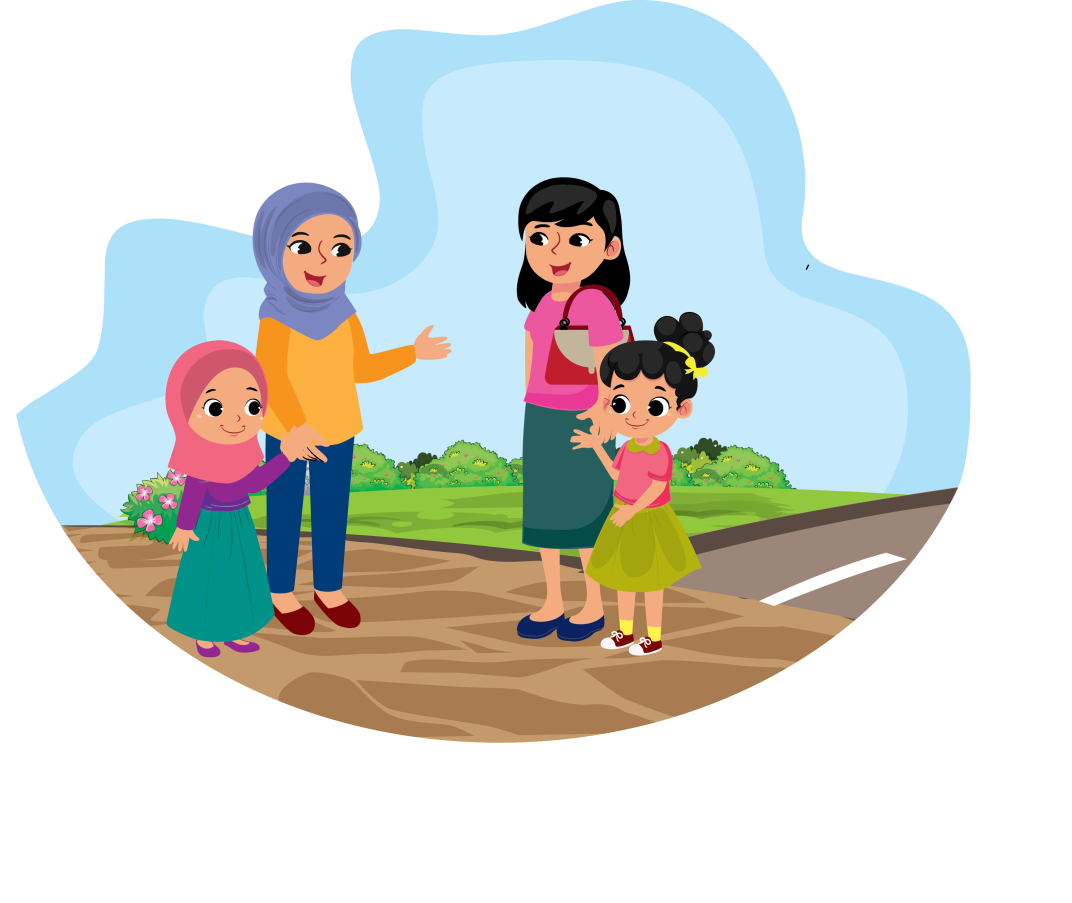 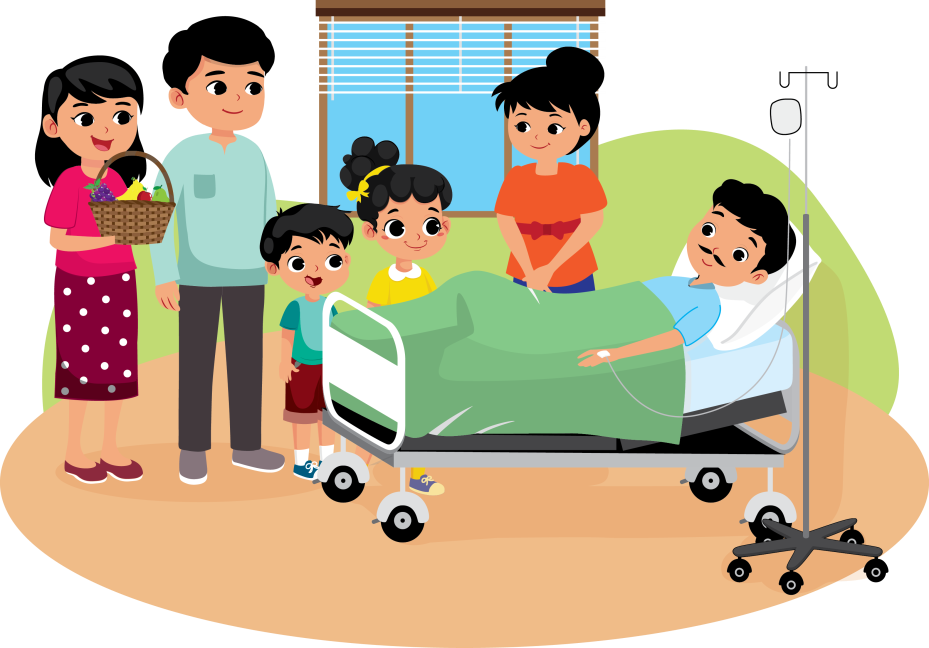 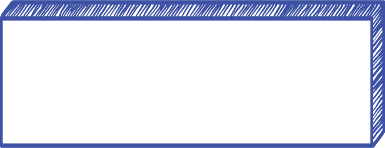 Berikut contoh tata cara dalam bertetangga.
Menjenguk tetangga yang sakit.
Menyapa tetangga saat bertemu di jalan.
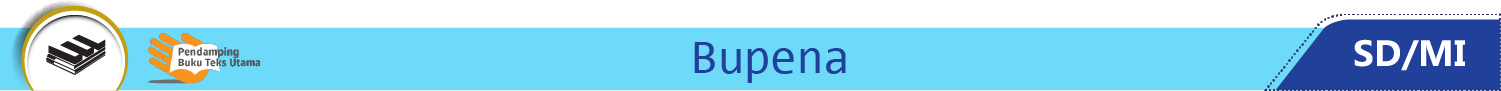 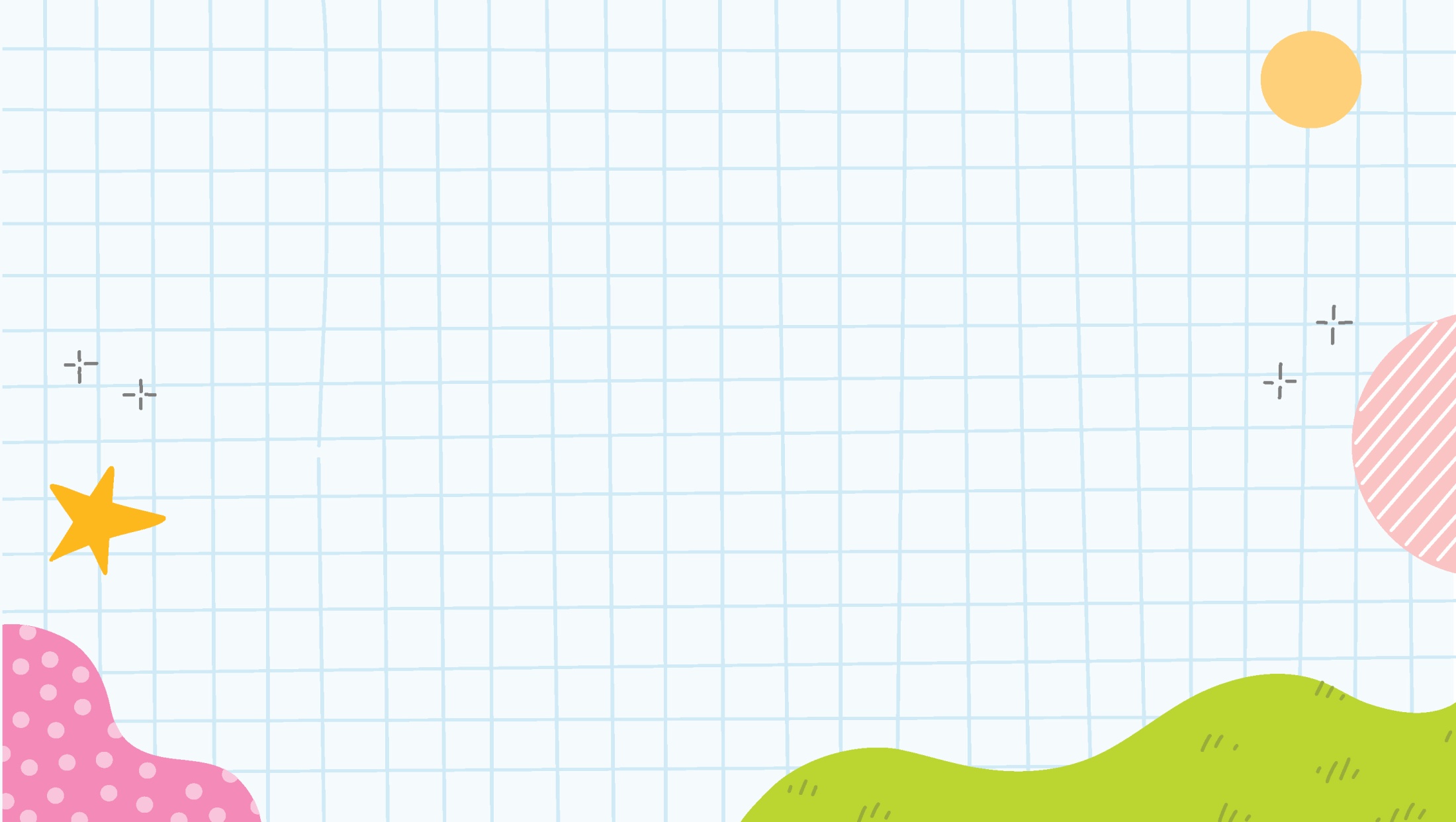 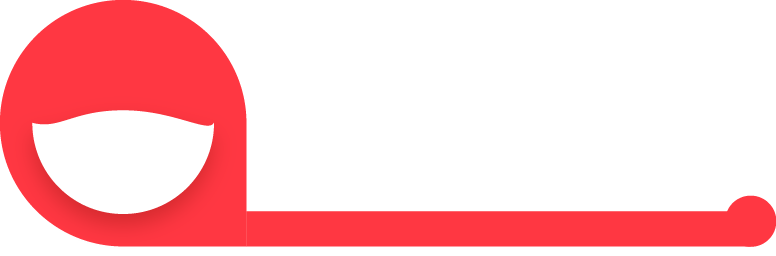 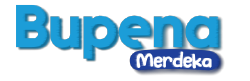 BAB
A. Peran Anggota Keluarga
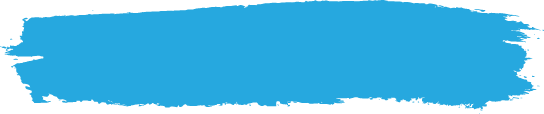 Ayo, Bergotong Royong
5
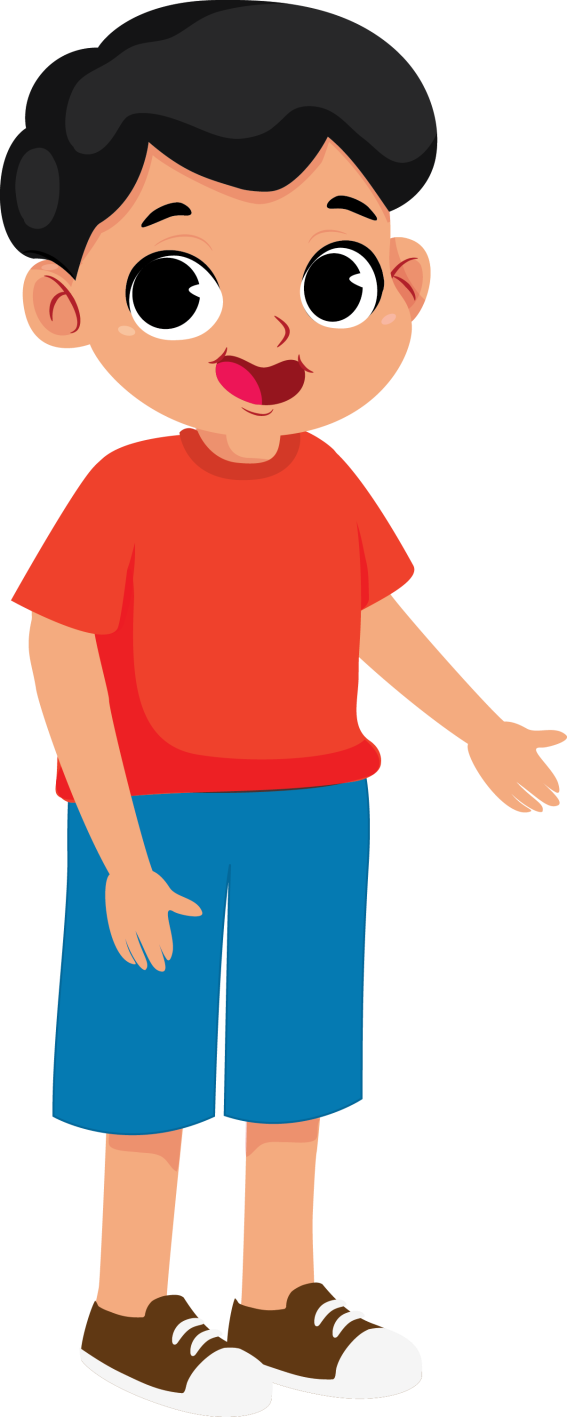 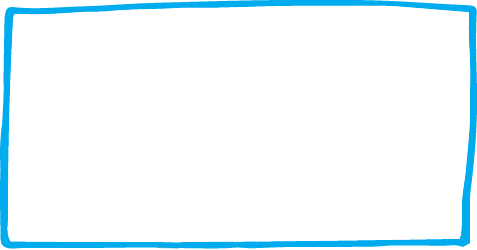 Keluarga terdiri atas orang tua dan anak.
Peran orang tua dan anak berbeda.
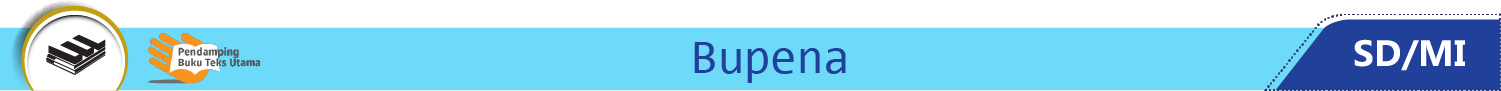 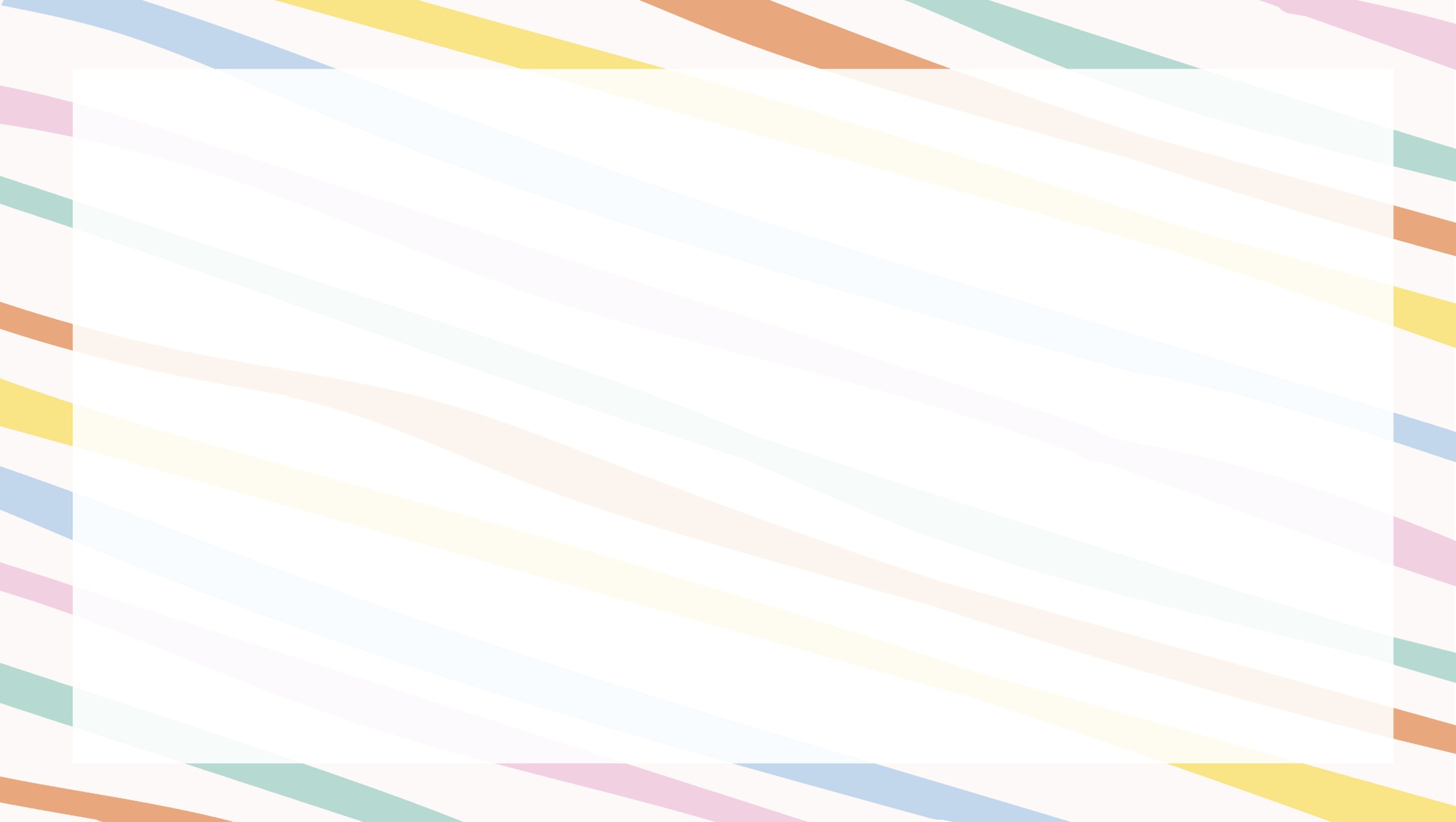 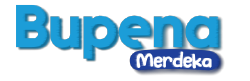 Ayah pemimpin keluarga.
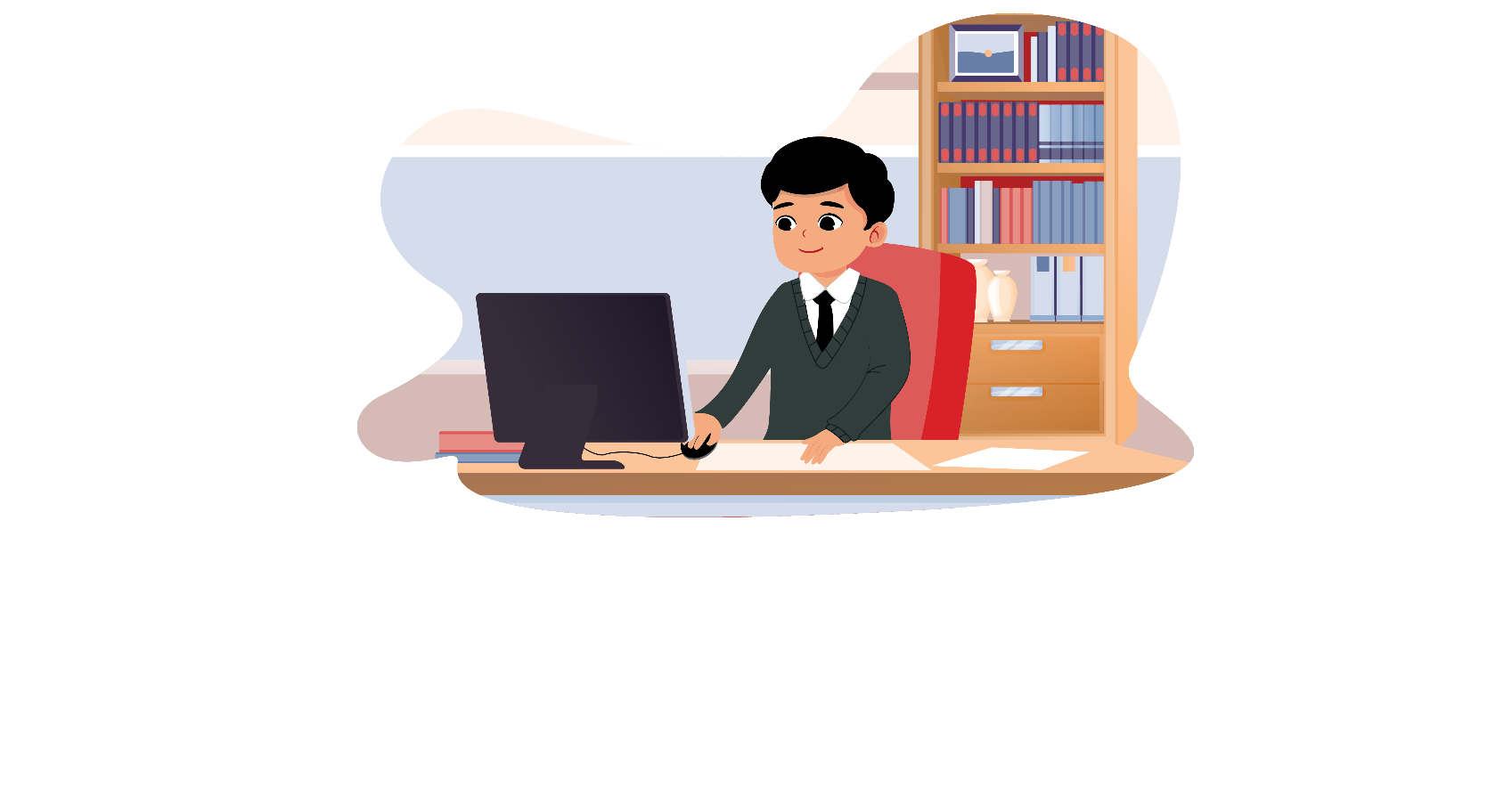 Ayah mencari nafkah untuk keluarga.
Tugas ayah mengatur dan membimbing kegiatan keluarga.
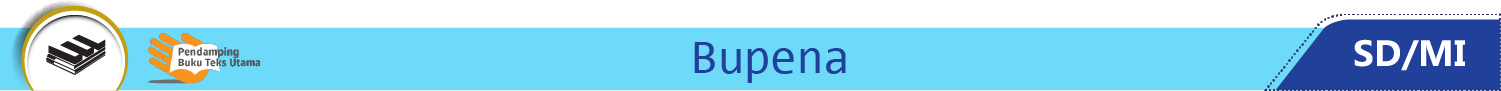 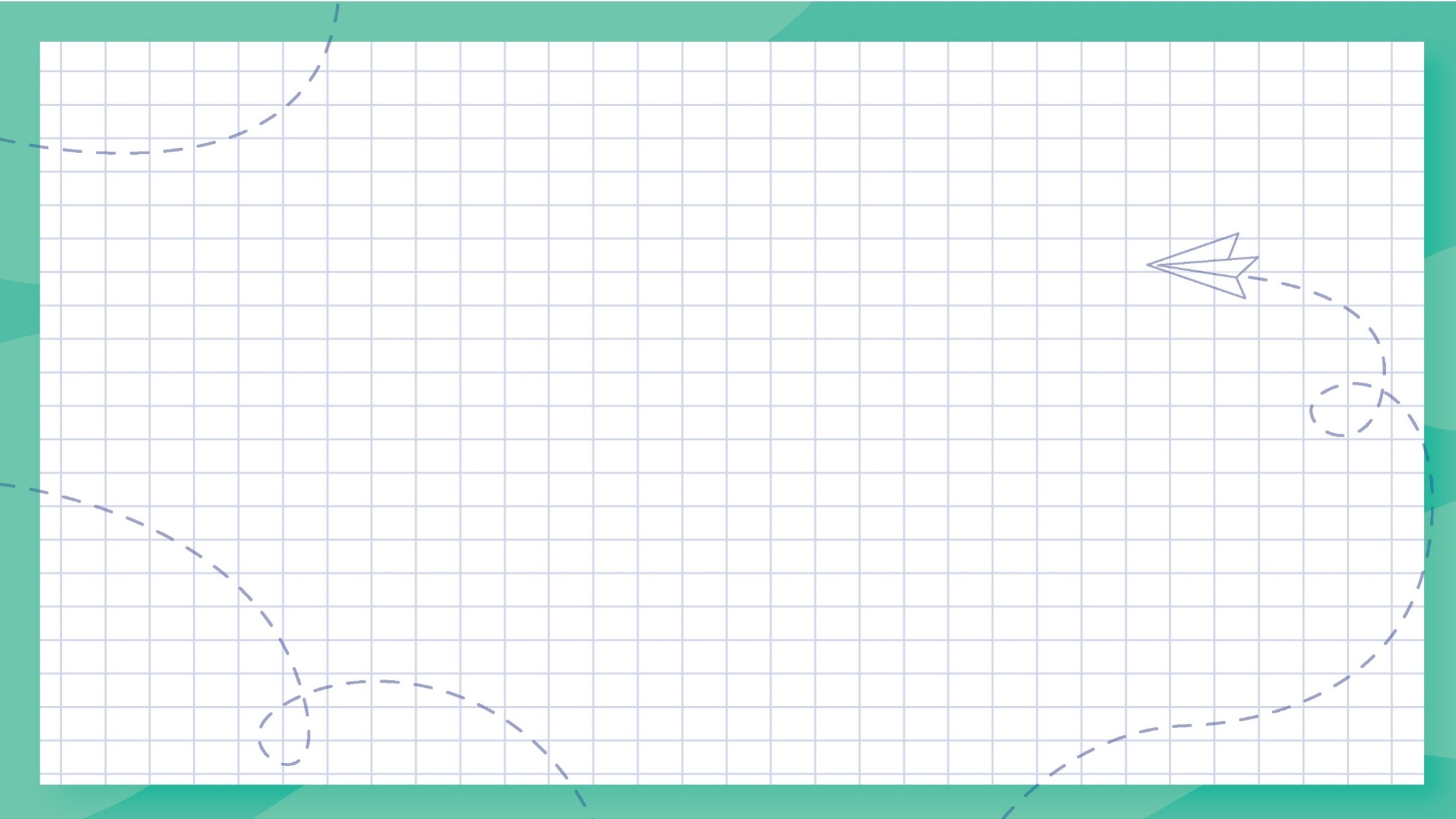 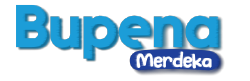 Peran ibu sebagai pendamping kepala keluarga.
Ibu mengatur keperluan keluarga.
Ibu membantu ayah jika ada kesulitan.
Ibu juga mendidik anak-anak.
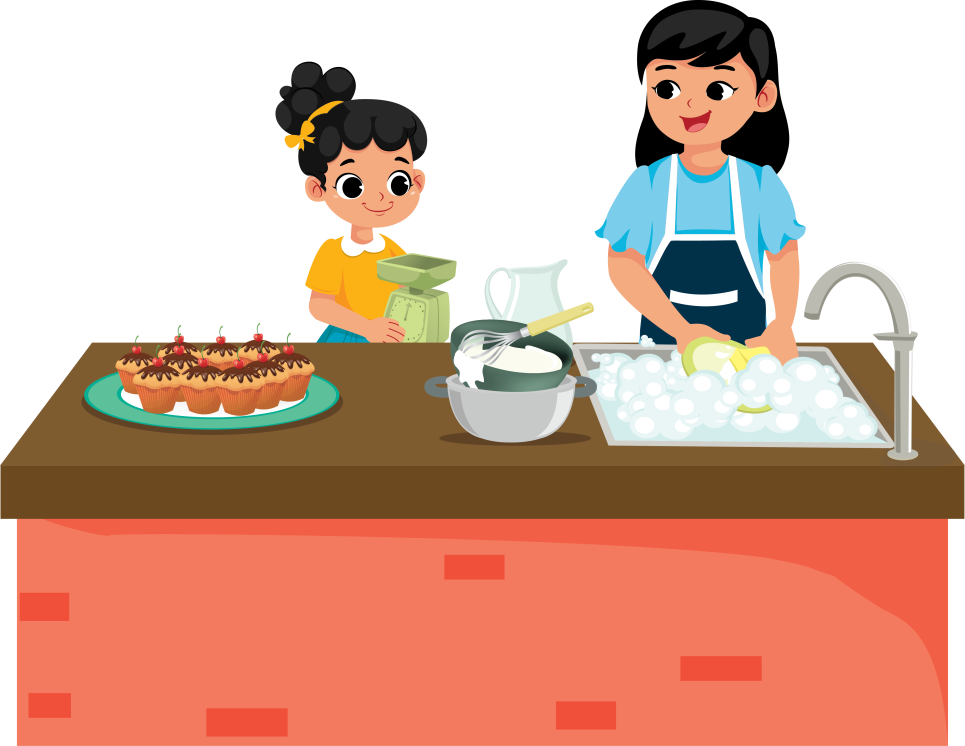 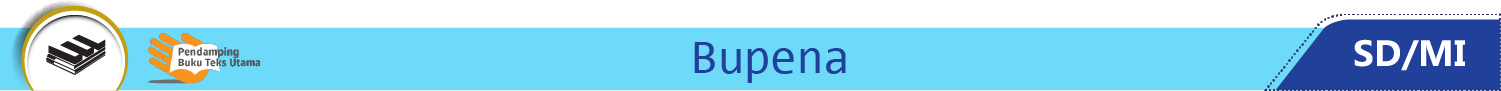 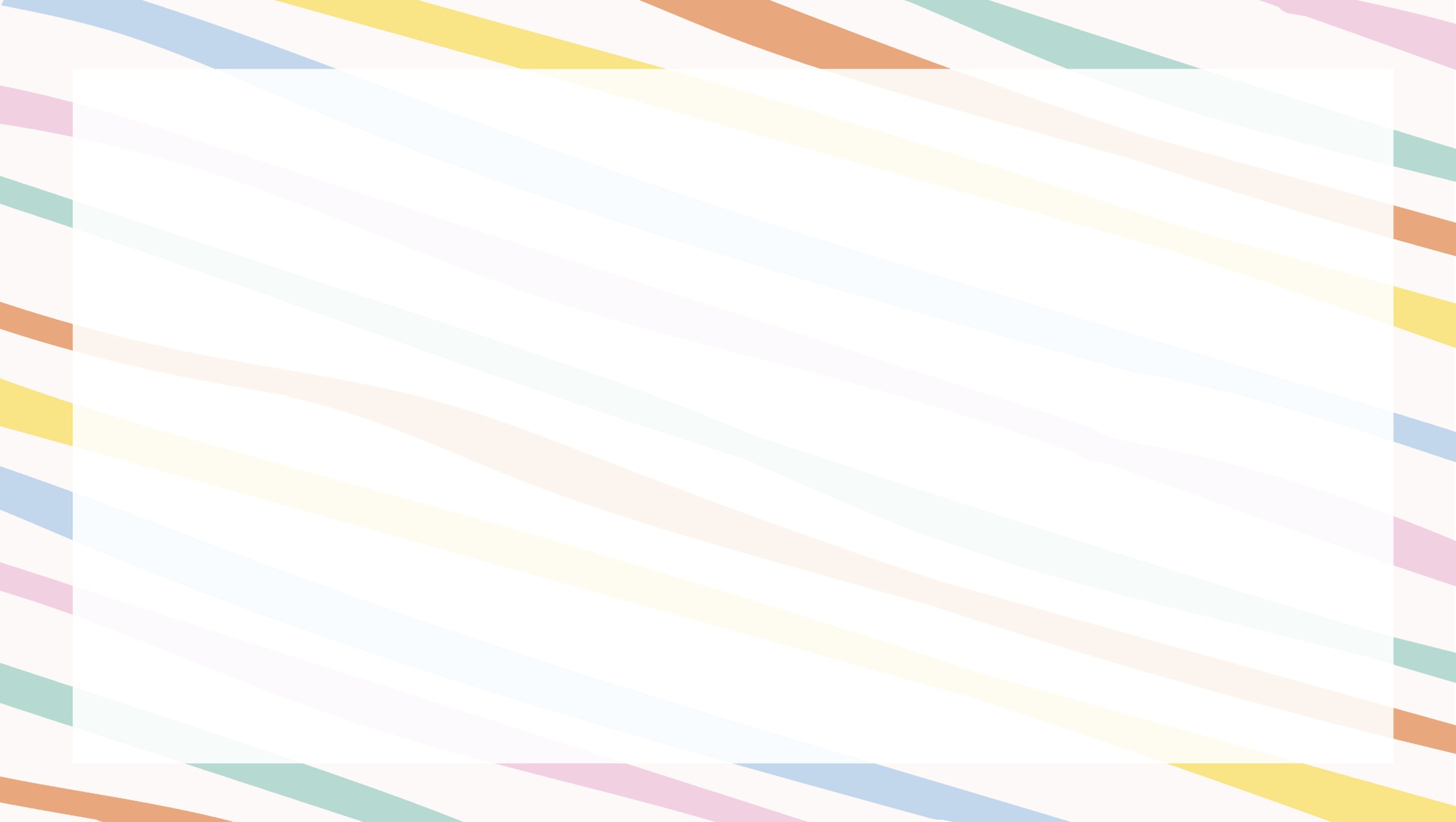 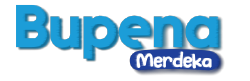 Peran anak sebagai anggota keluarga.
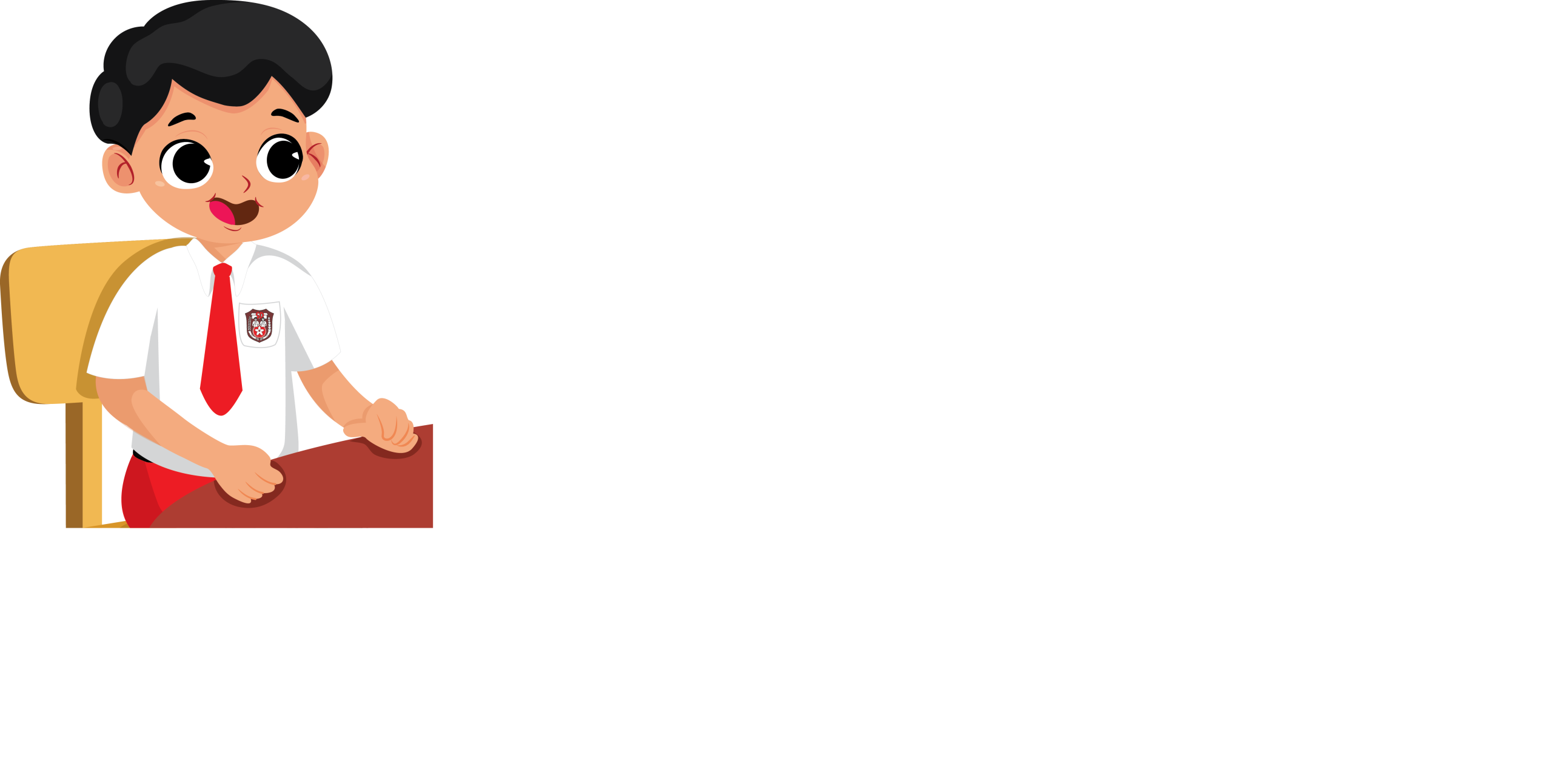 Anak harus menghormati orang tua.
Anak juga harus membantu orang tua.
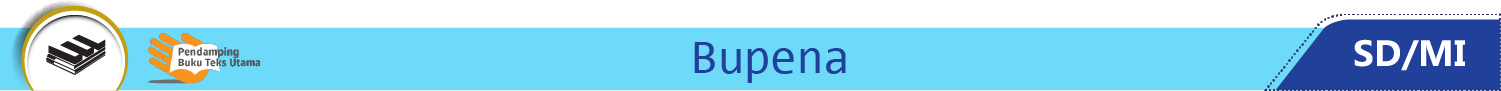 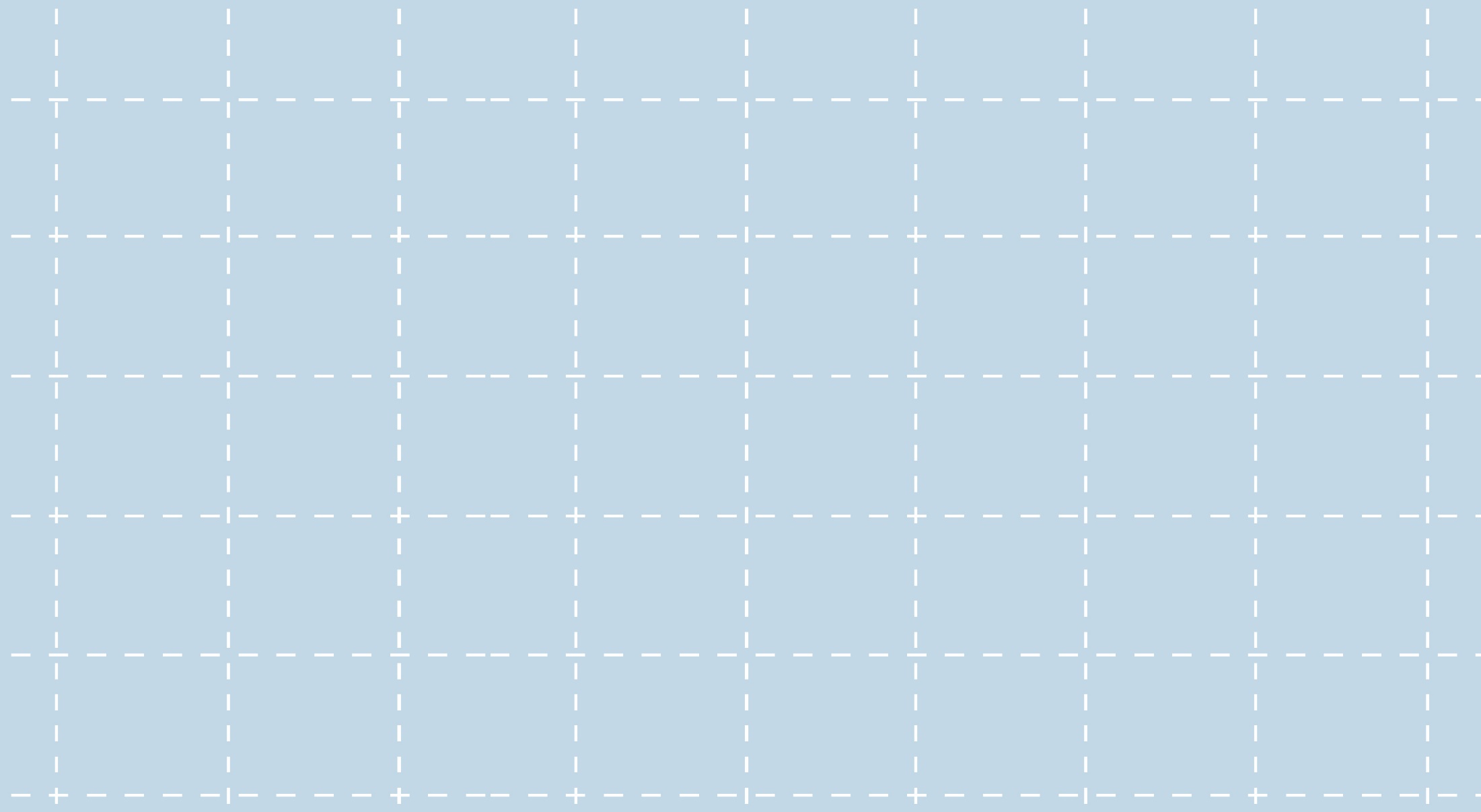 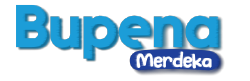 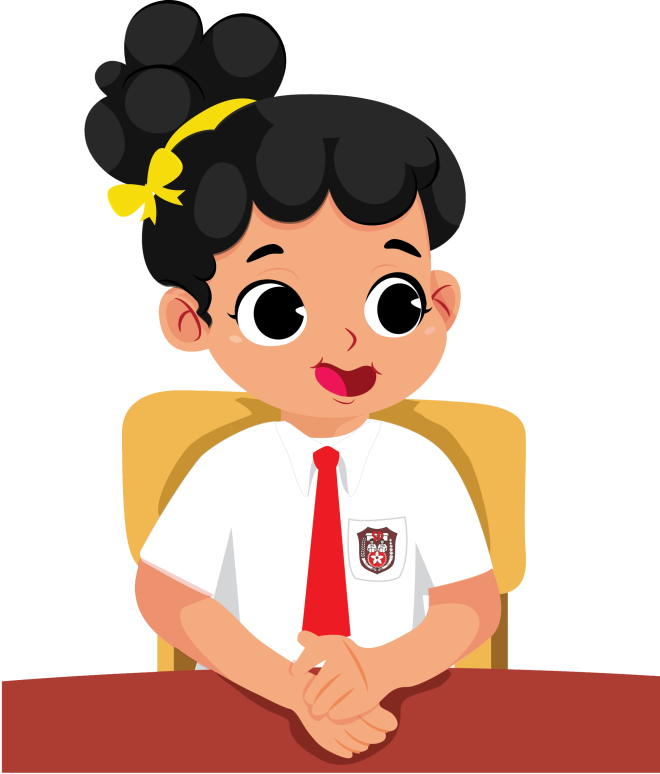 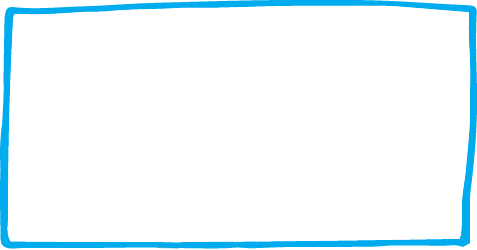 Keluarga harus saling membantu.
Jika dilakukan bersama, pekerjaan menjadi lebih ringan.
Pekerjaan juga lebih cepat selesai.
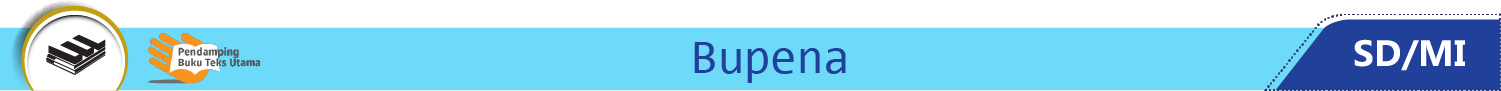 Misalnya, ketika membersihkan rumah. 
Membersihkan rumah dapat dilakukan bersama-sama.
Ibu menyapu lantai. 
Ayah mengepel lantai. 
Kakak dan adik membersihkan debu.
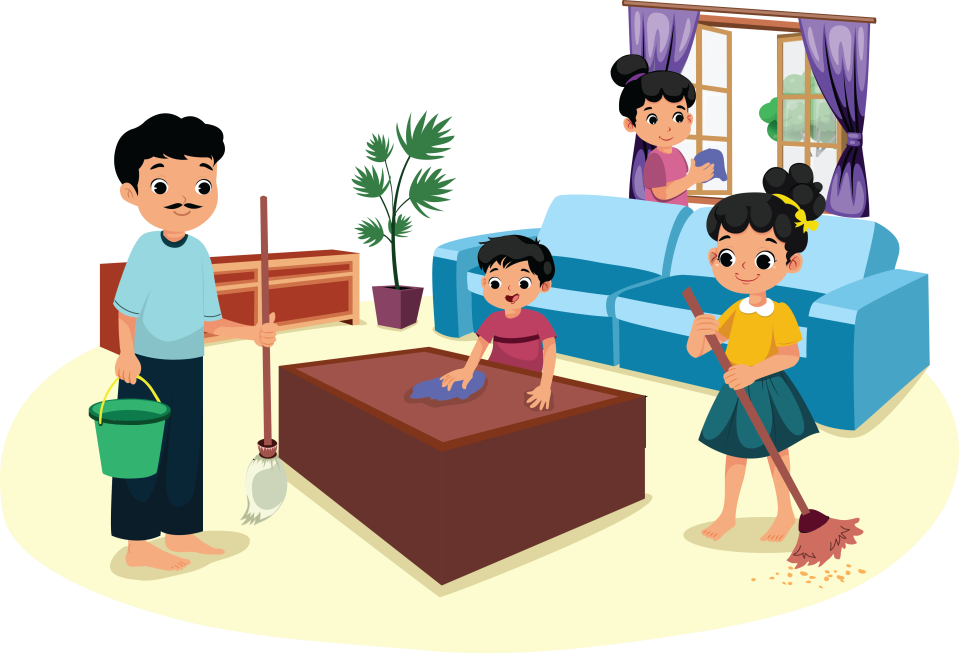 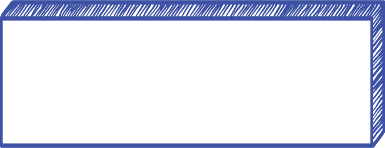 Perhatikan gambar berikut ini.
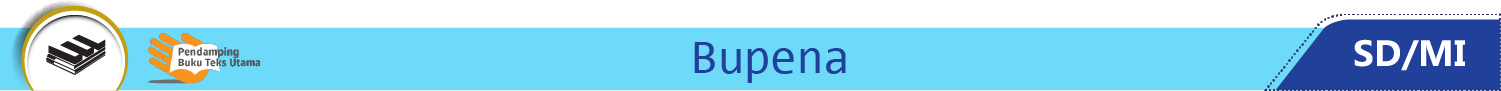 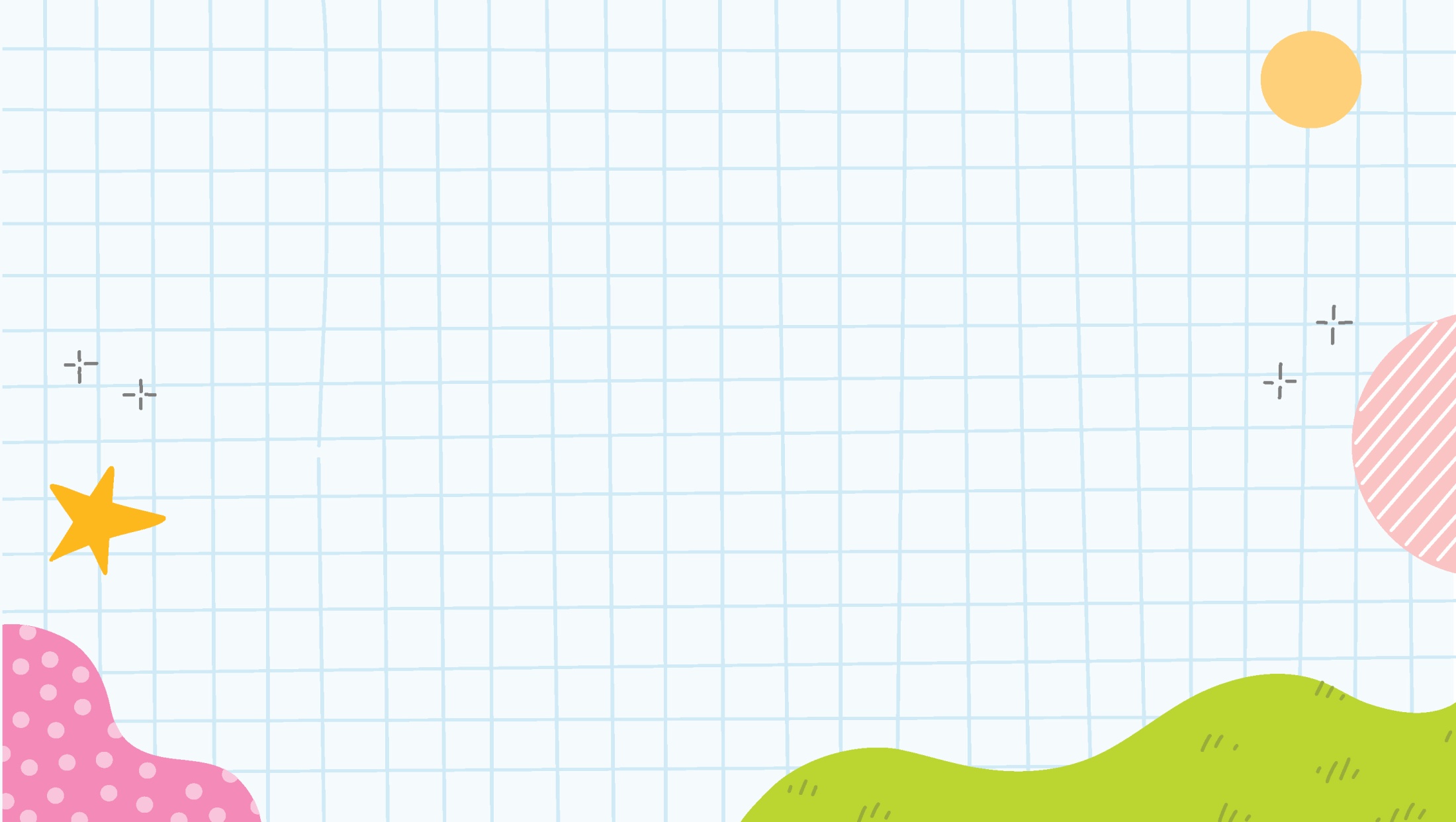 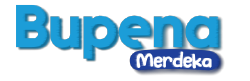 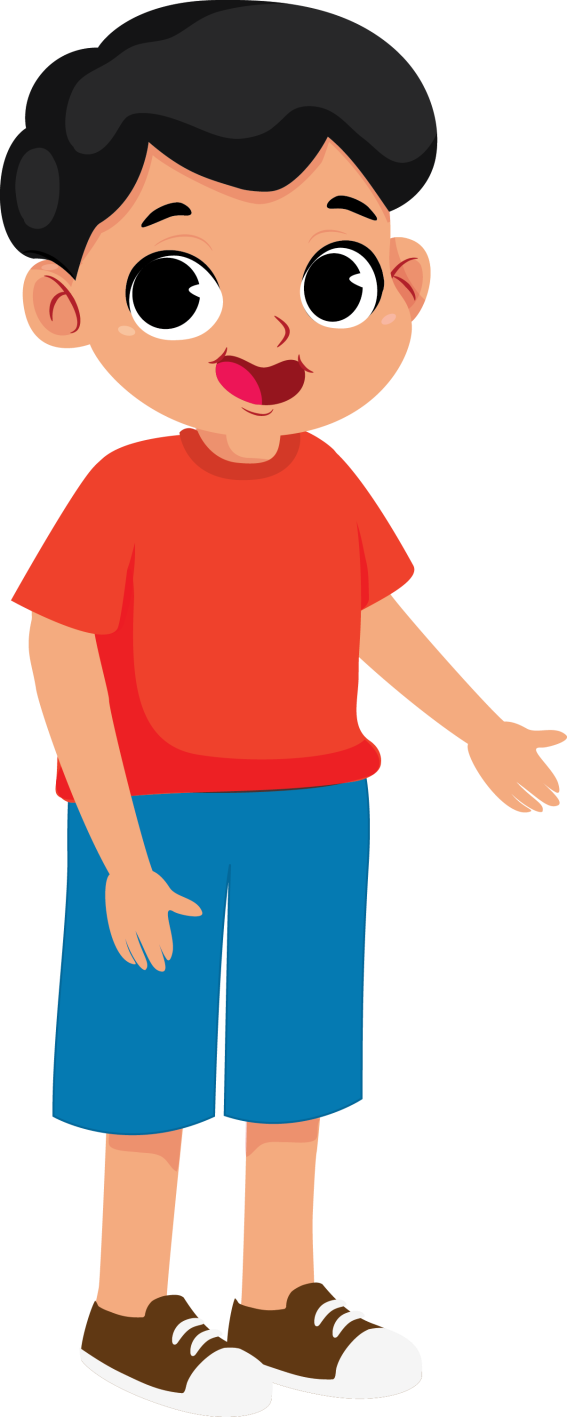 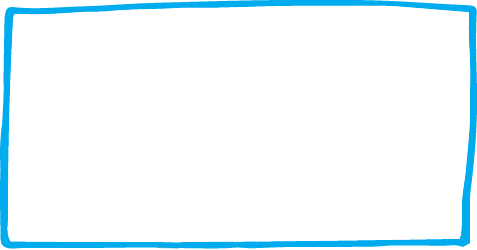 Pekerjaan membersihkan rumah terasa lebih ringan.
Waktu untuk membersihkan rumah juga menjadi lebih singkat.
Rumah pun nyaman ditinggali.
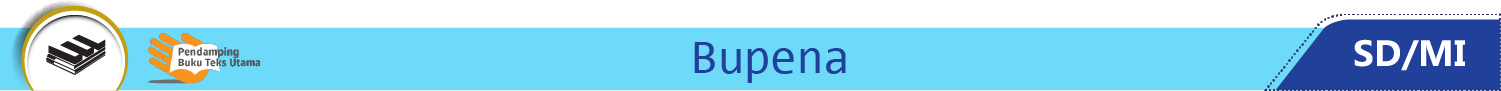 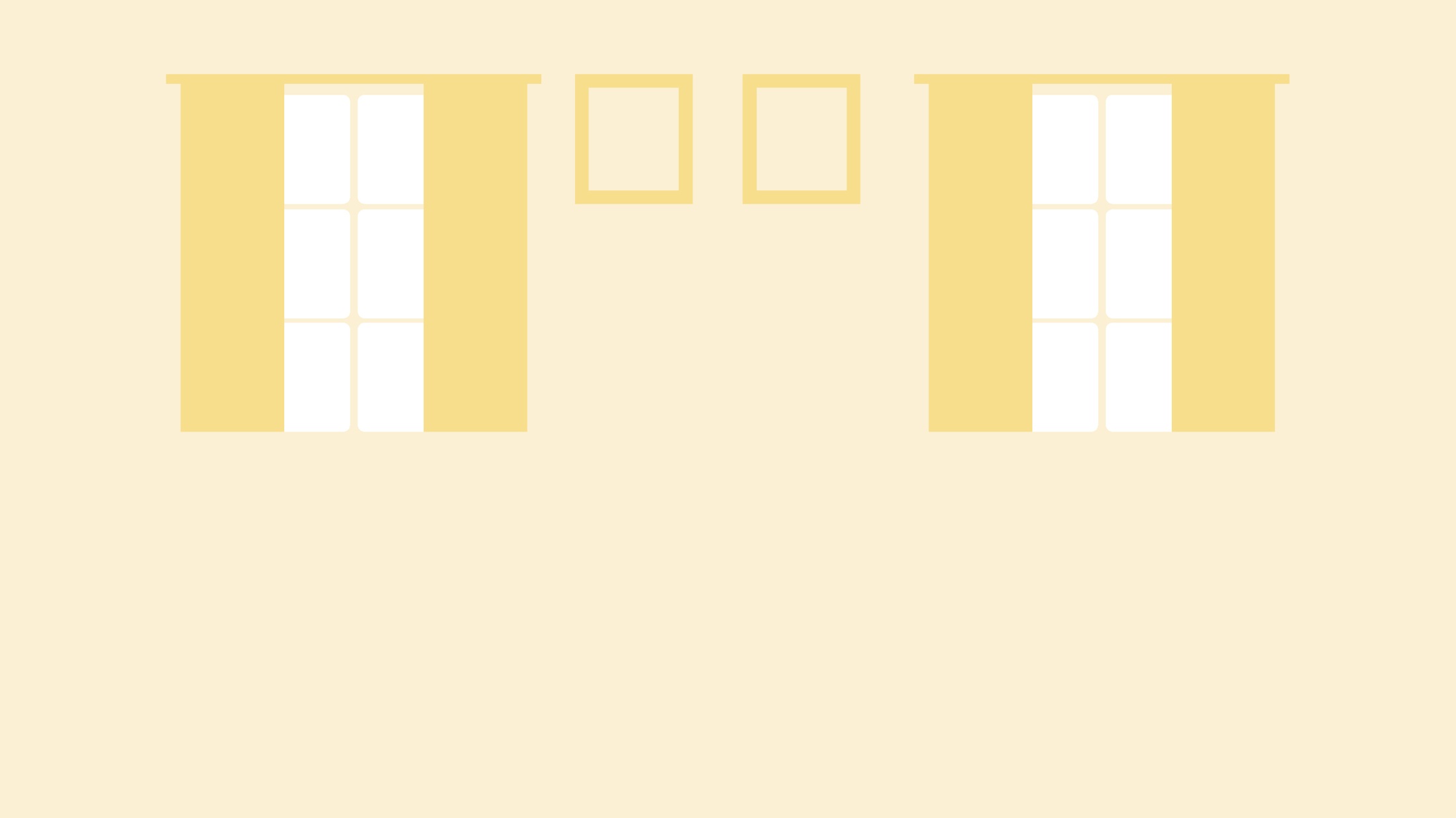 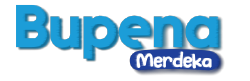 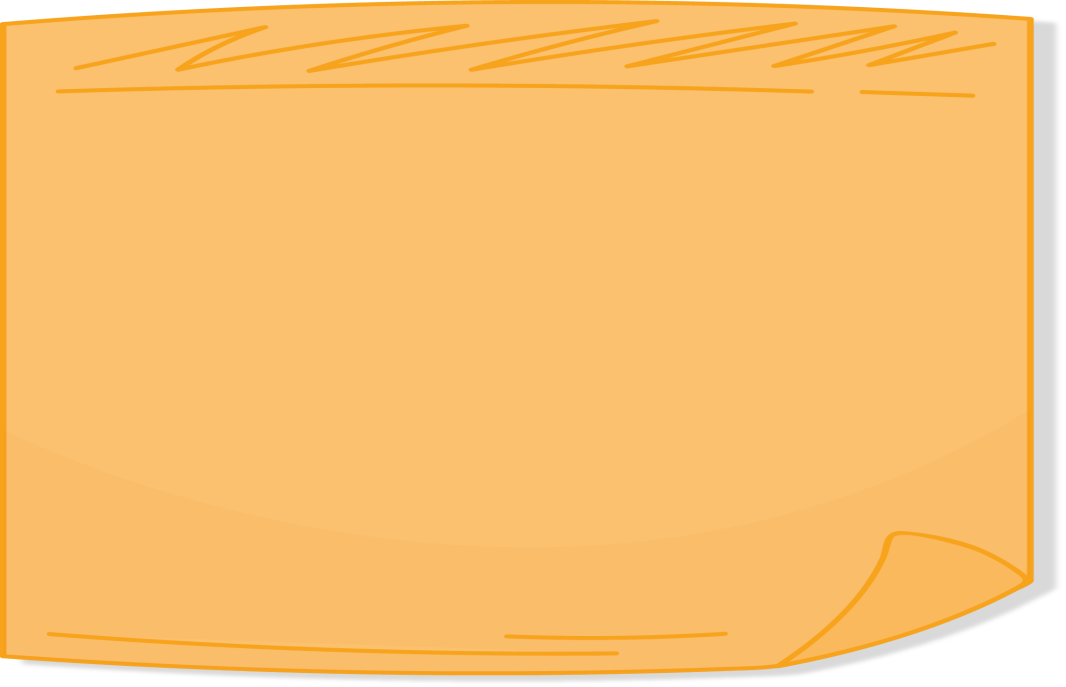 Melakukan pekerjaan bersama-sama disebut gotong royong.
Gotong royong menjadi ciri khas bangsa kita.
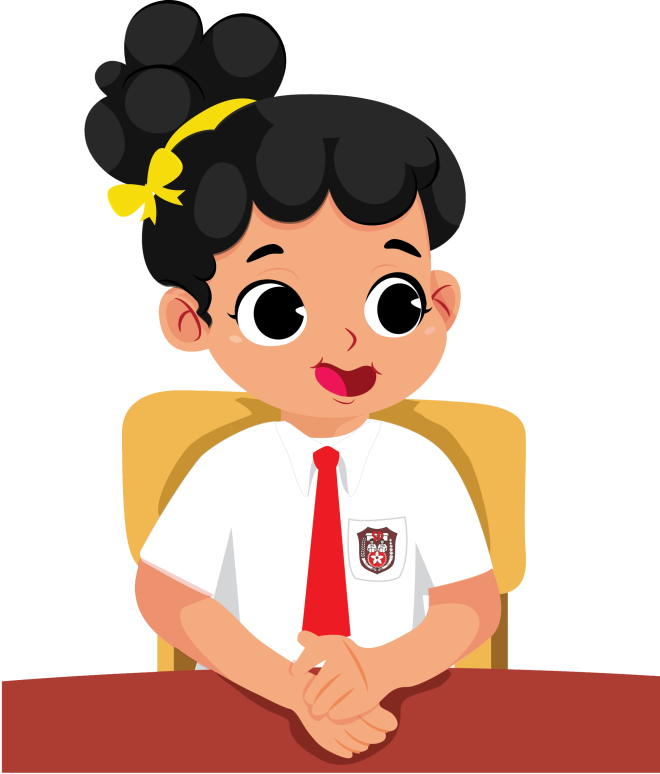 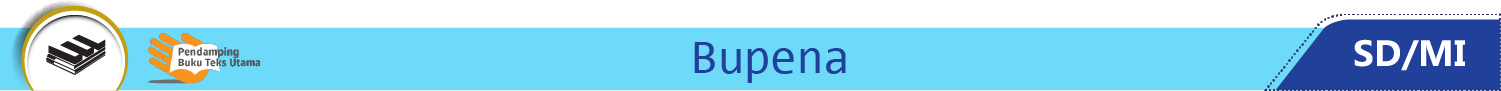 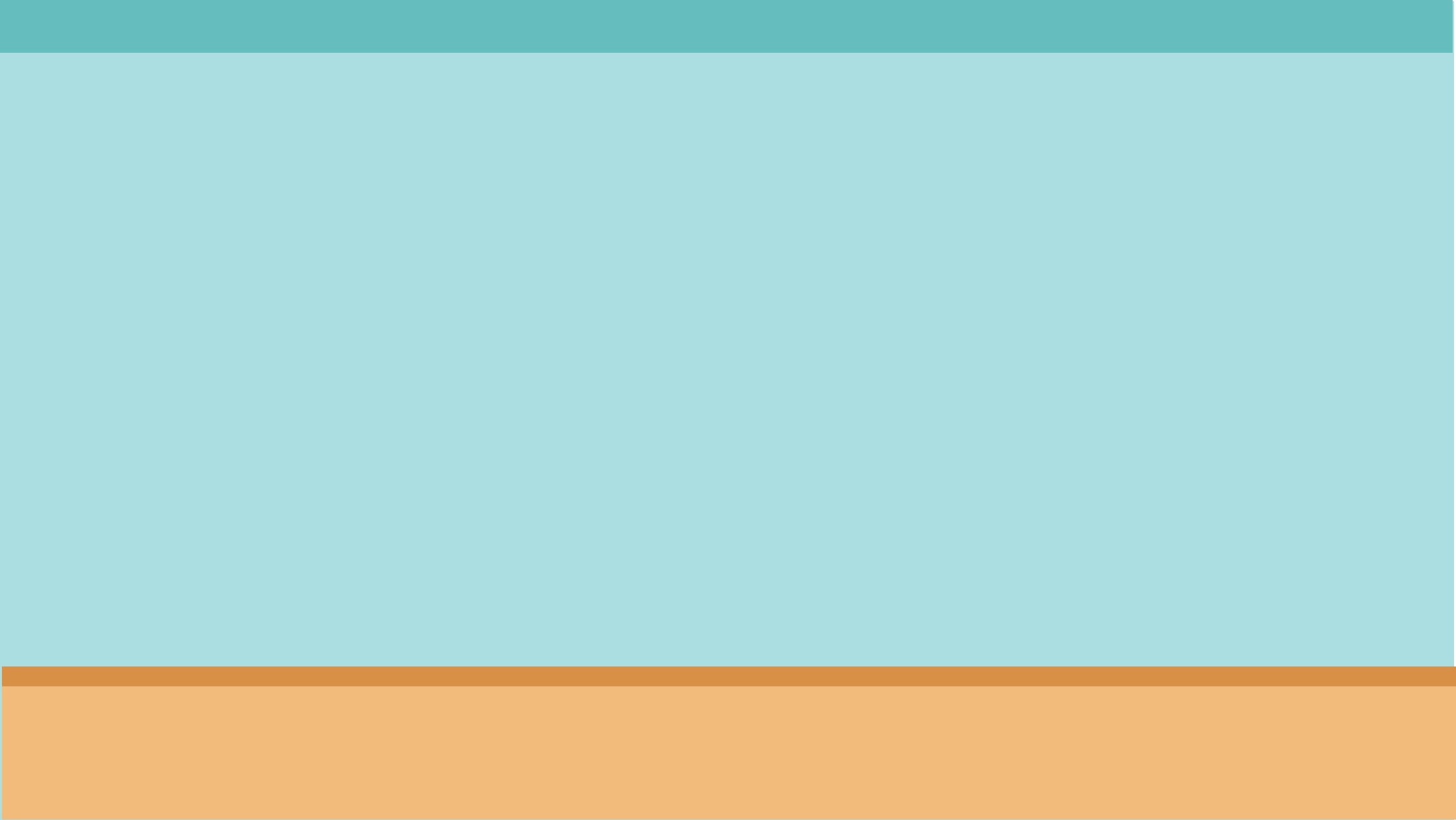 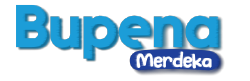 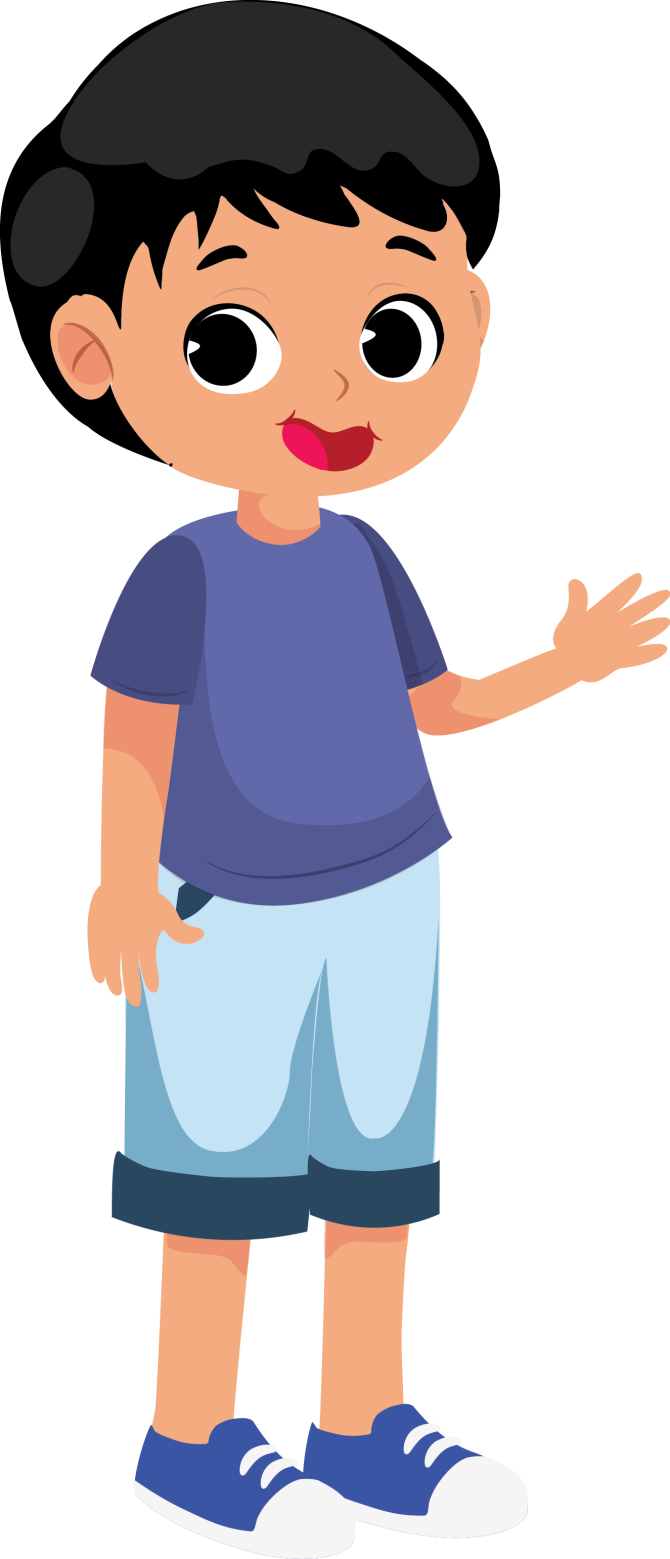 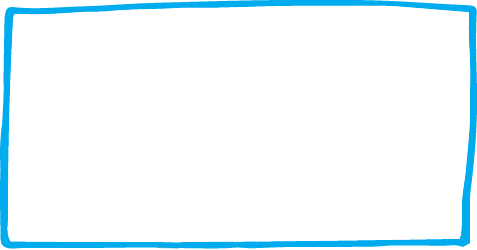 Gotong royong memiliki nilai-nilai positif.
Kita harus selalu menerapkannya.
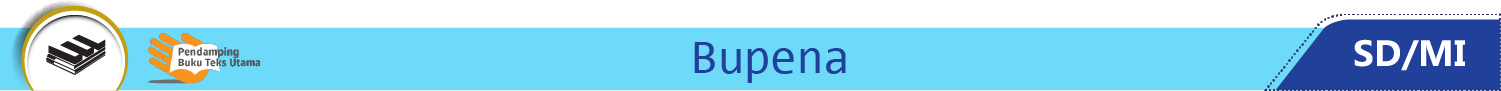 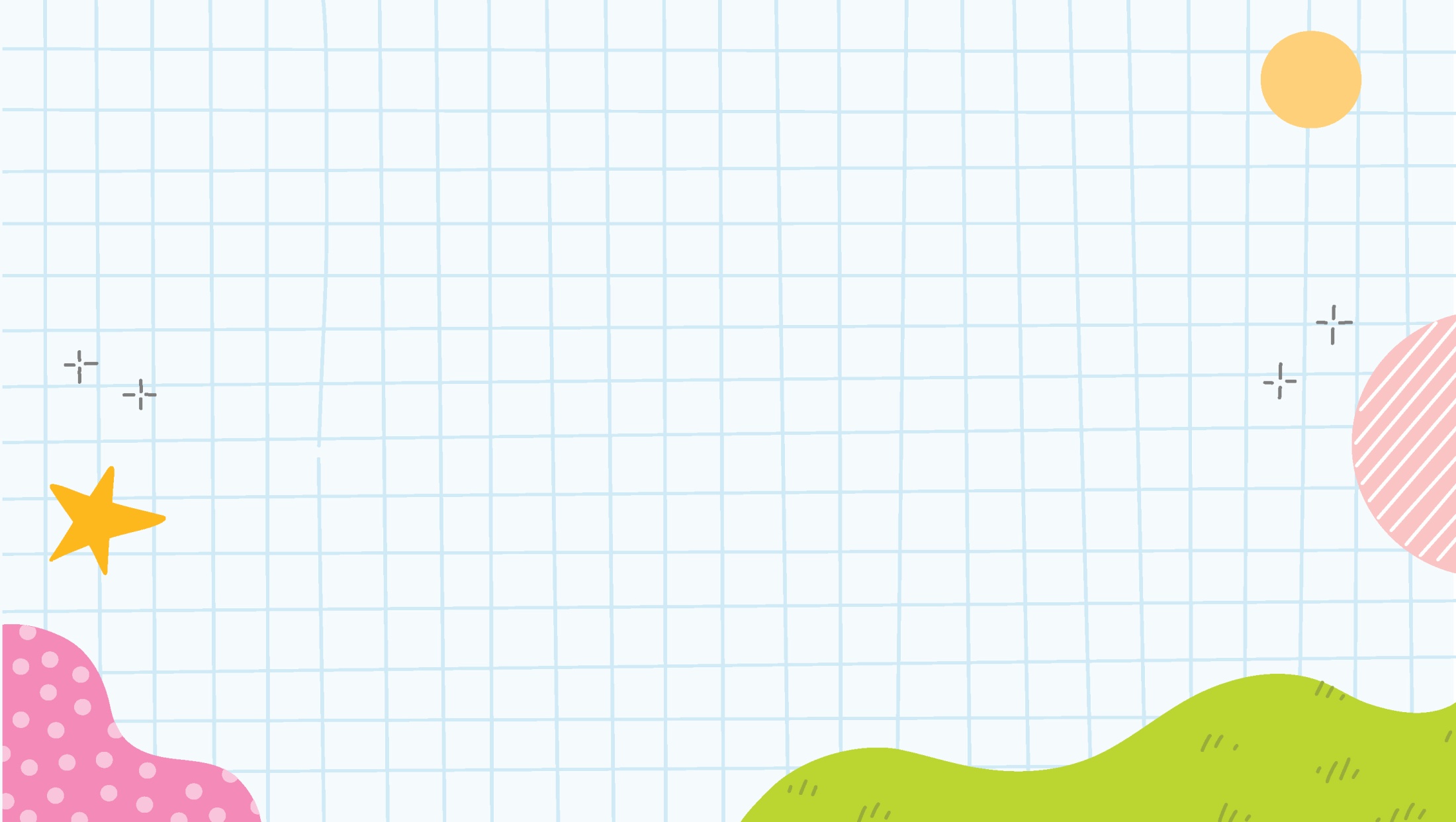 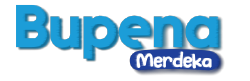 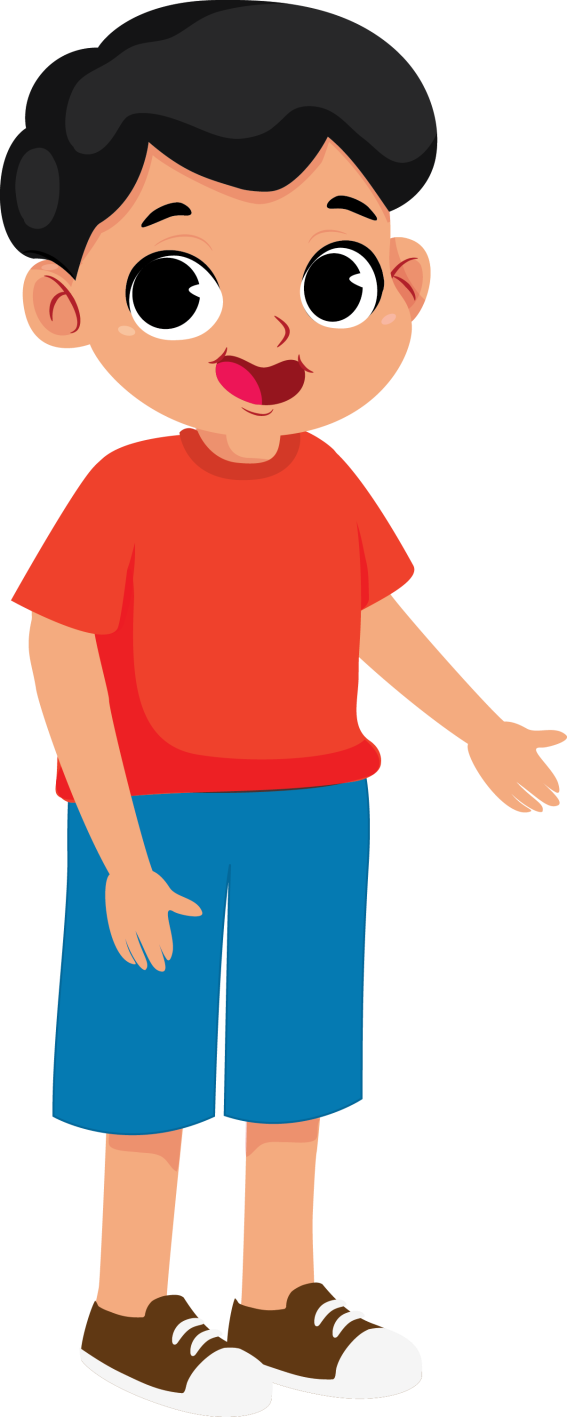 Berikut nilai-nilai positif dalam gotong royong.
Gotong royong
Tolong menolong
Kekeluargaan
Persatuan
Rela berkorban
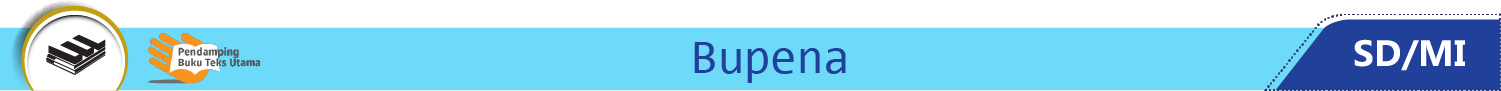 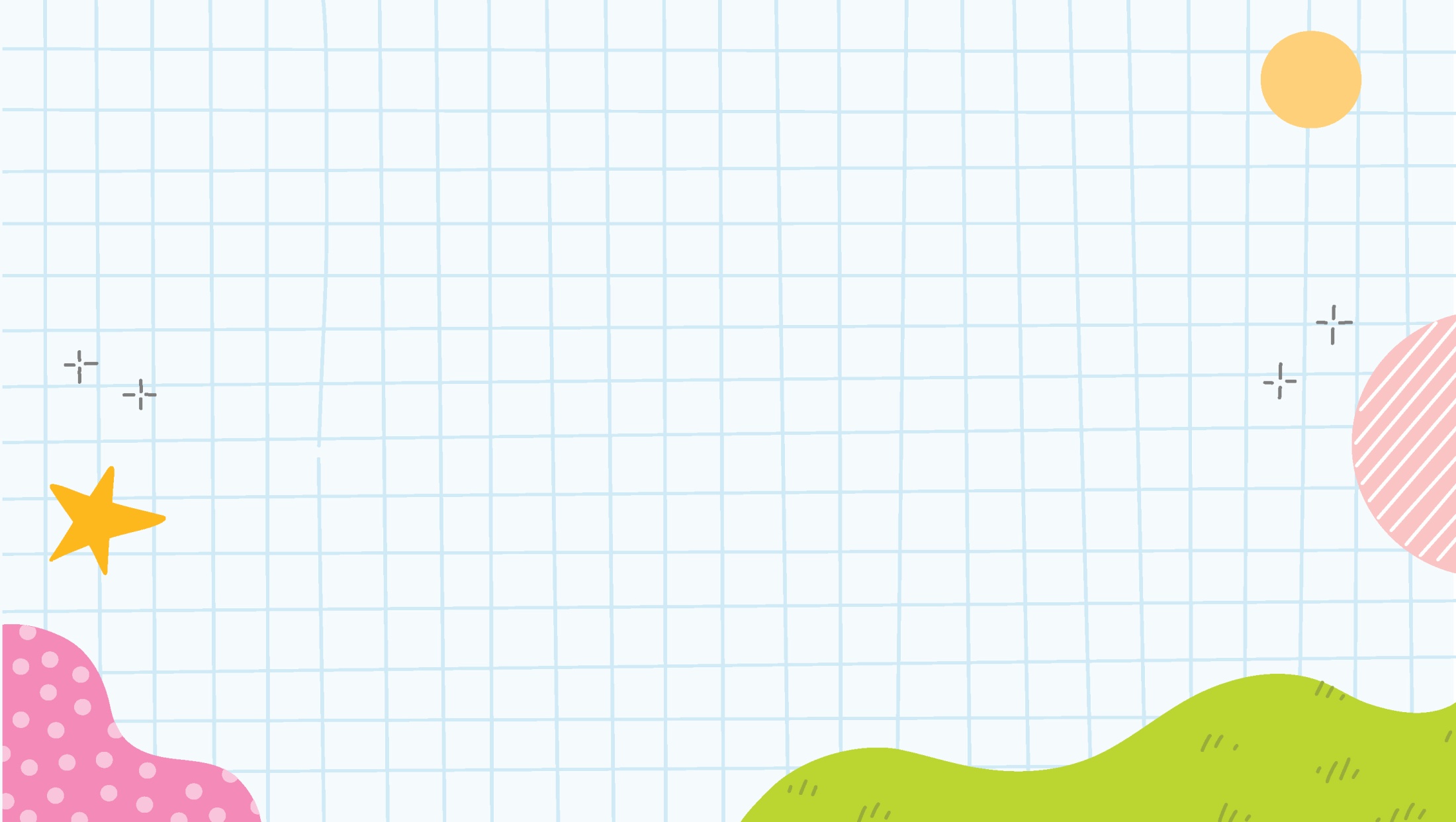 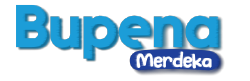 B. Macam-Macam Gotong Royong
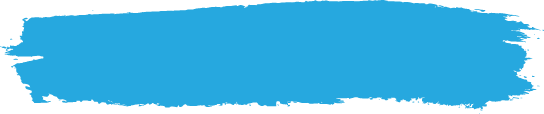 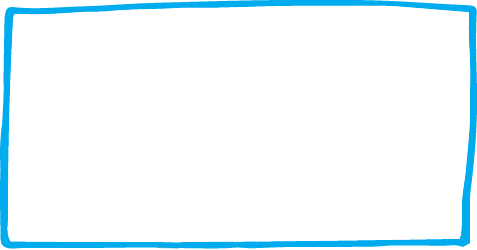 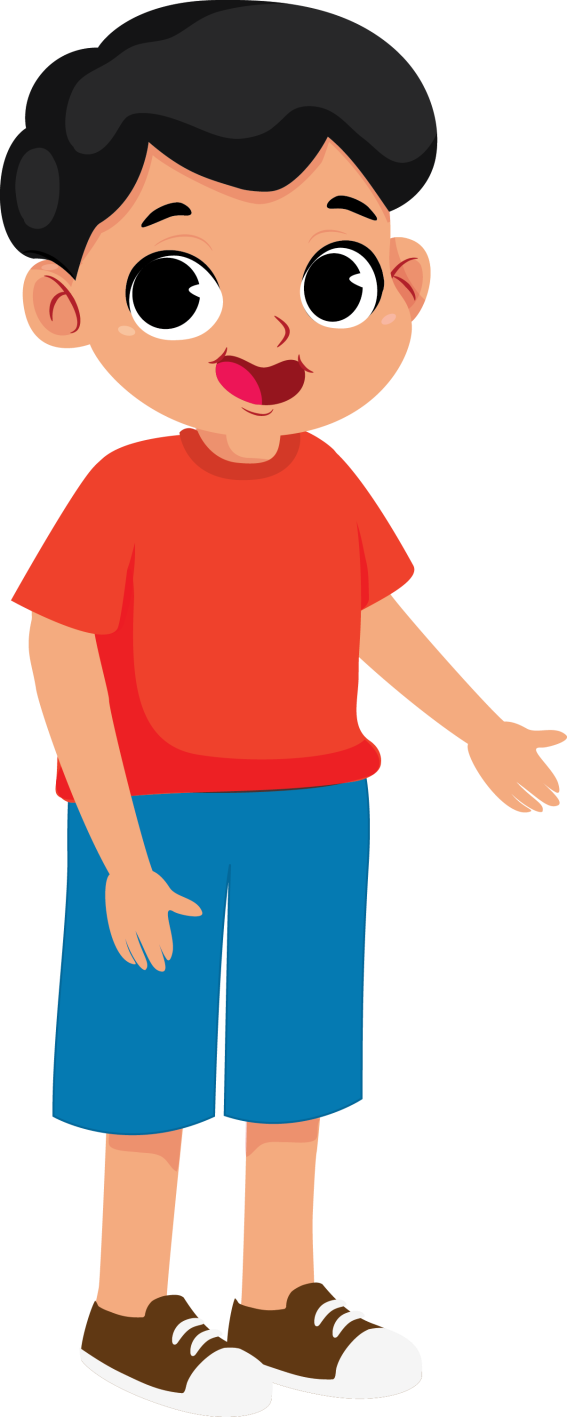 Gotong royong dapat dilakukan di rumah.
Baik bersama orang tua atau dengan kakak dan adik.
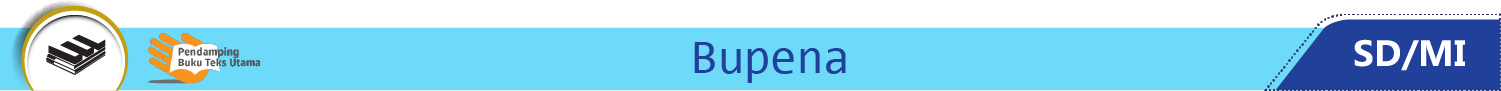 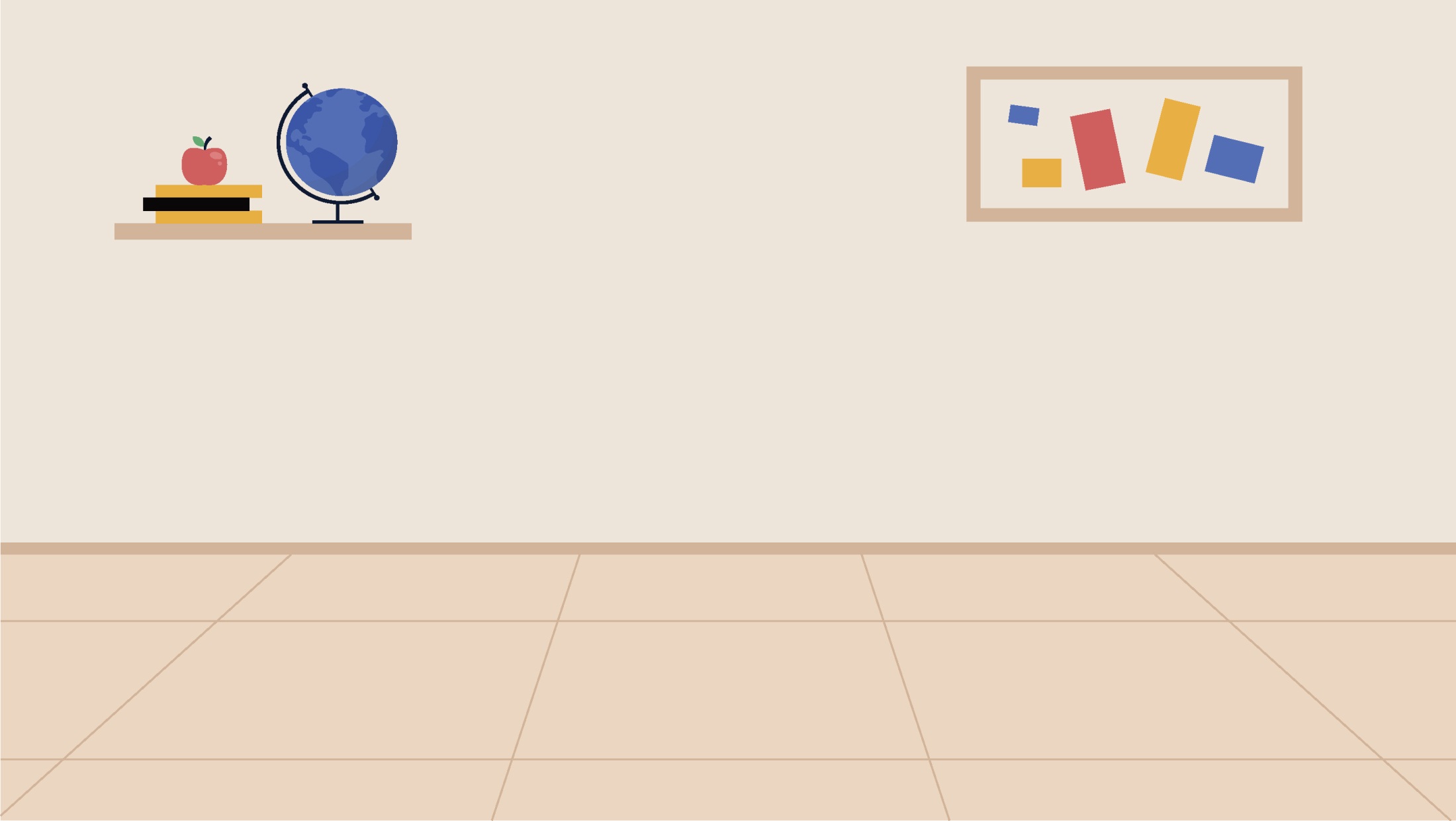 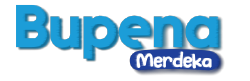 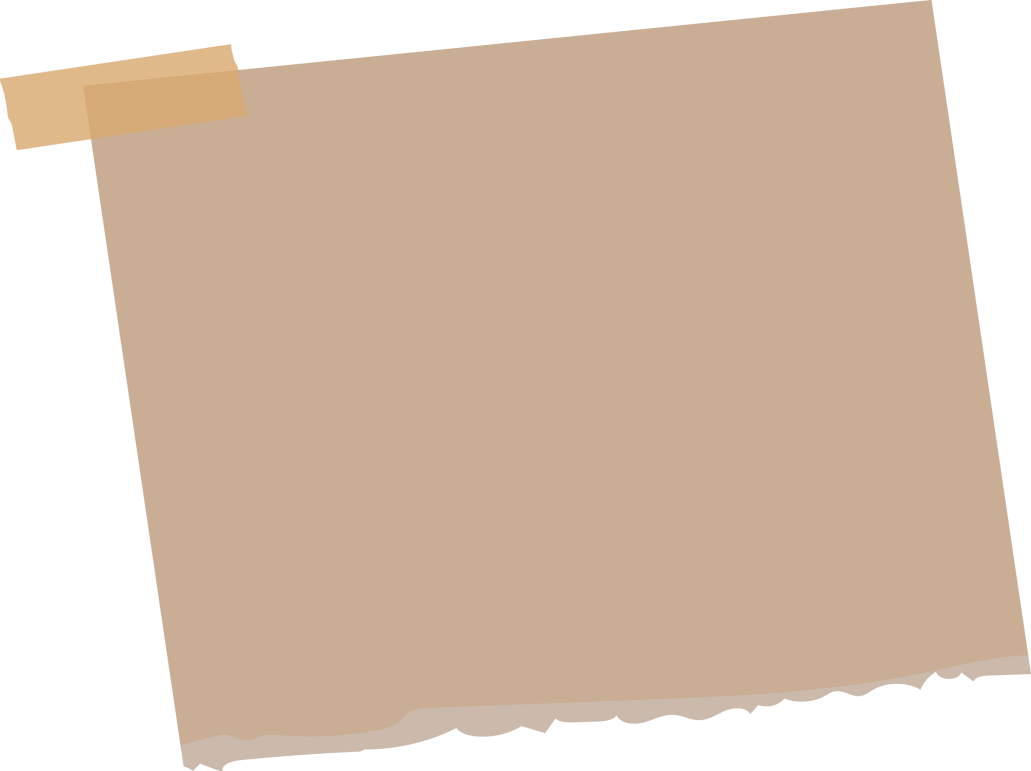 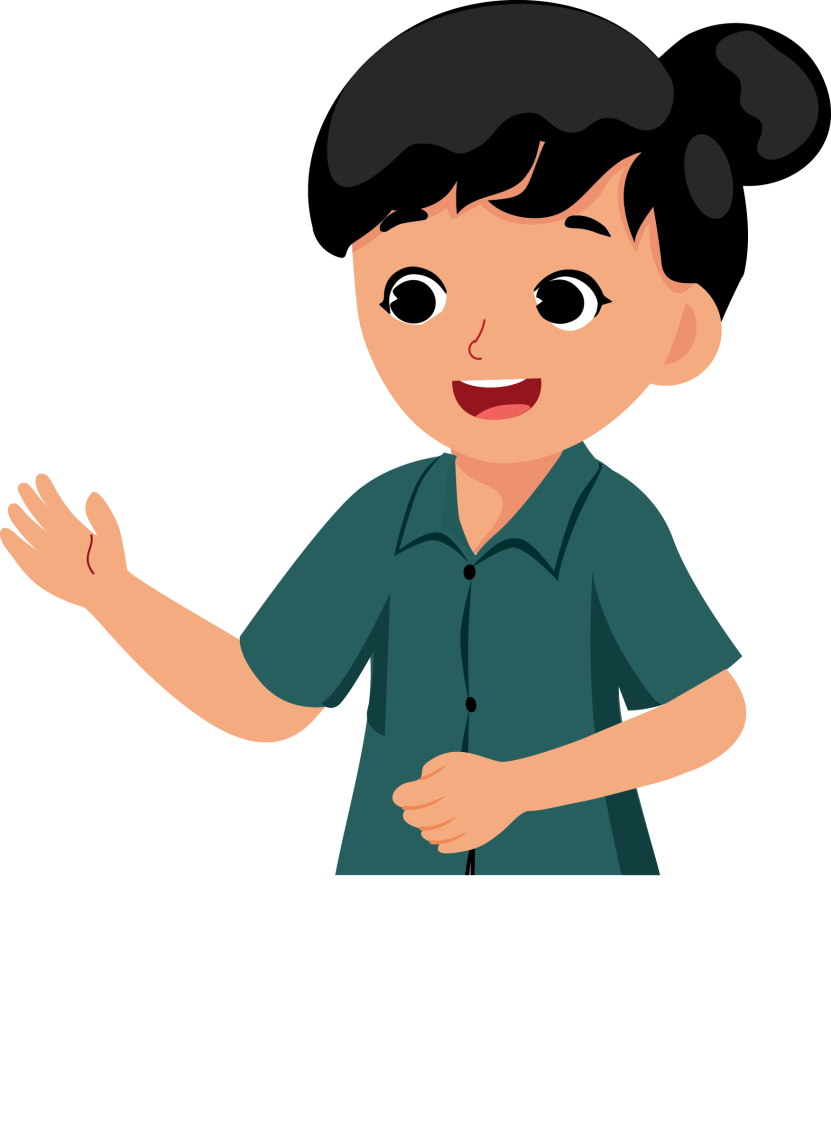 Gotong royong membuat pekerjaan menjadi lebih ringan.
Pekerjaan menjadi lebih cepat selesai.
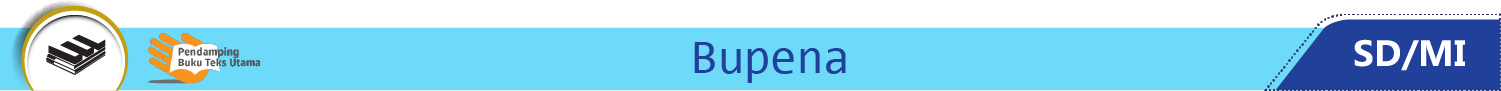 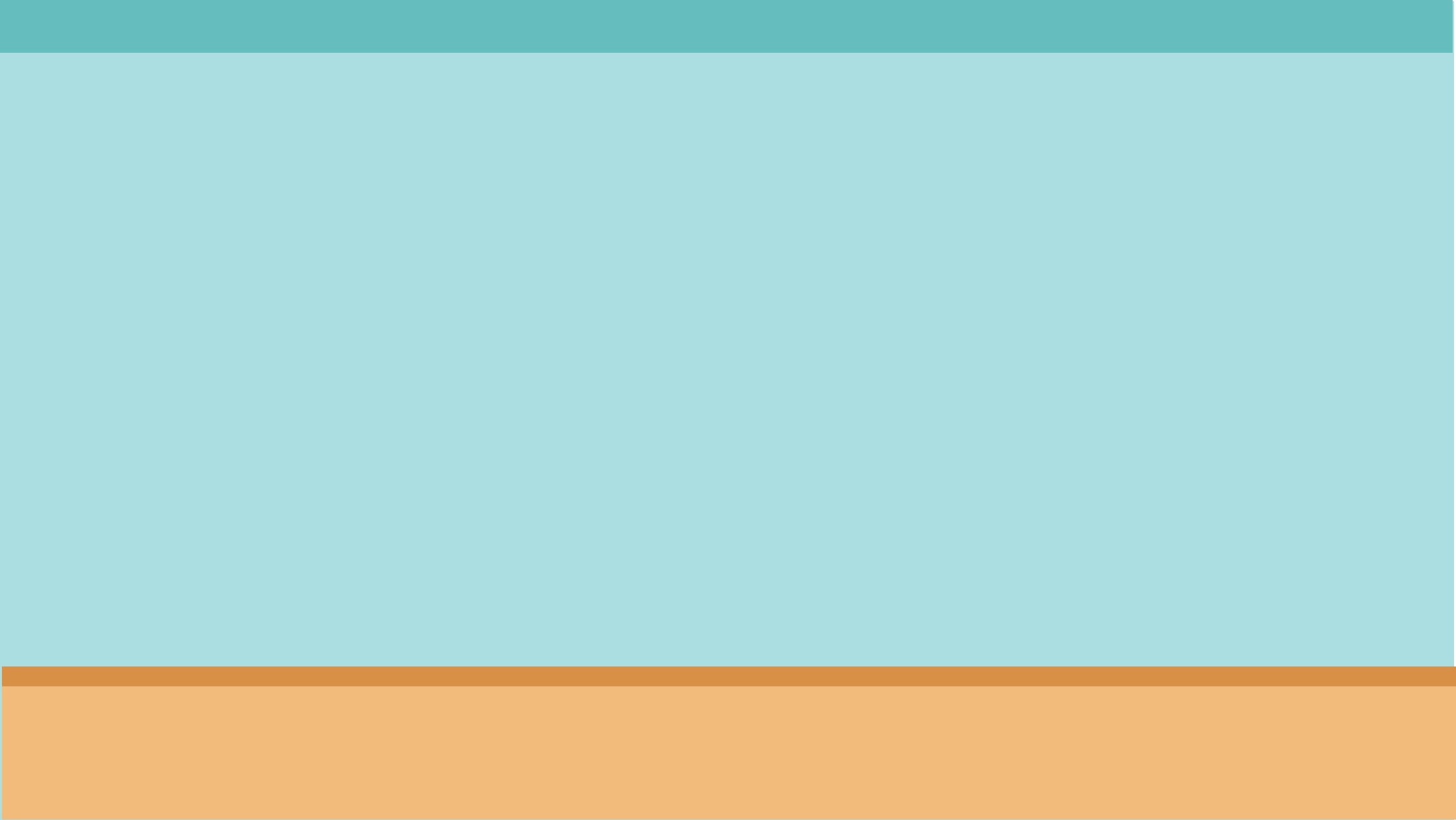 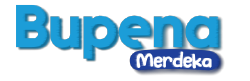 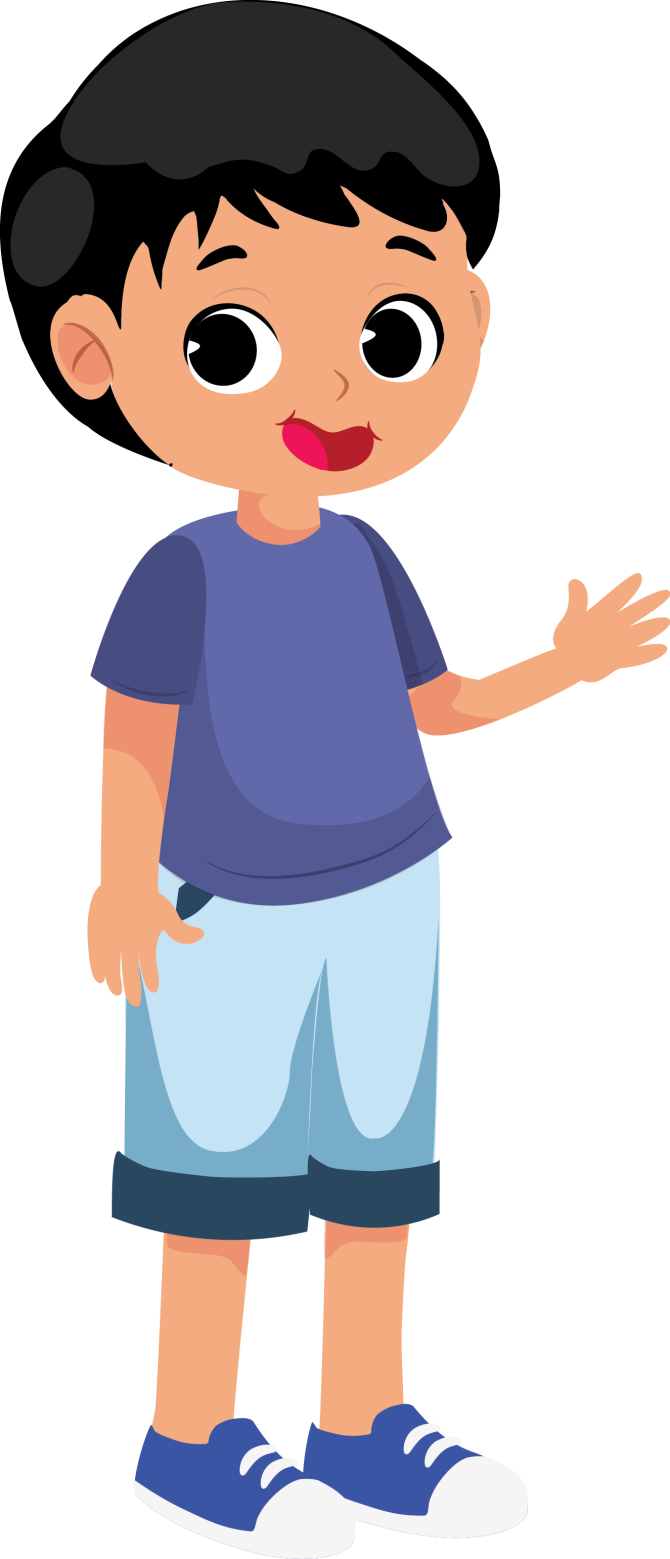 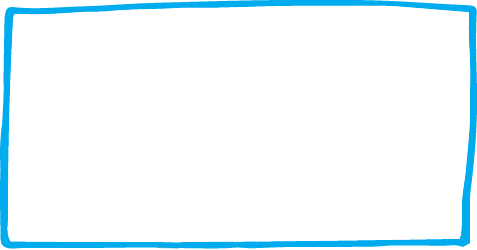 Orang tua pun senang jika dibantu.
Kakak dan adik semakin saling menyayangi.
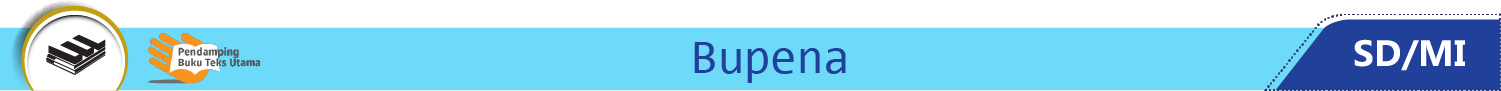 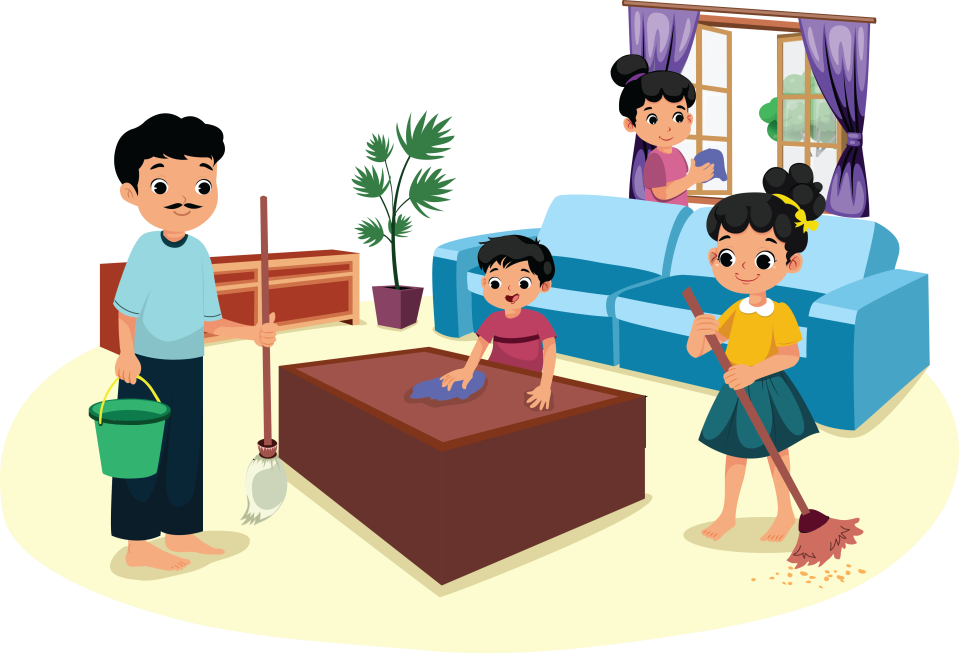 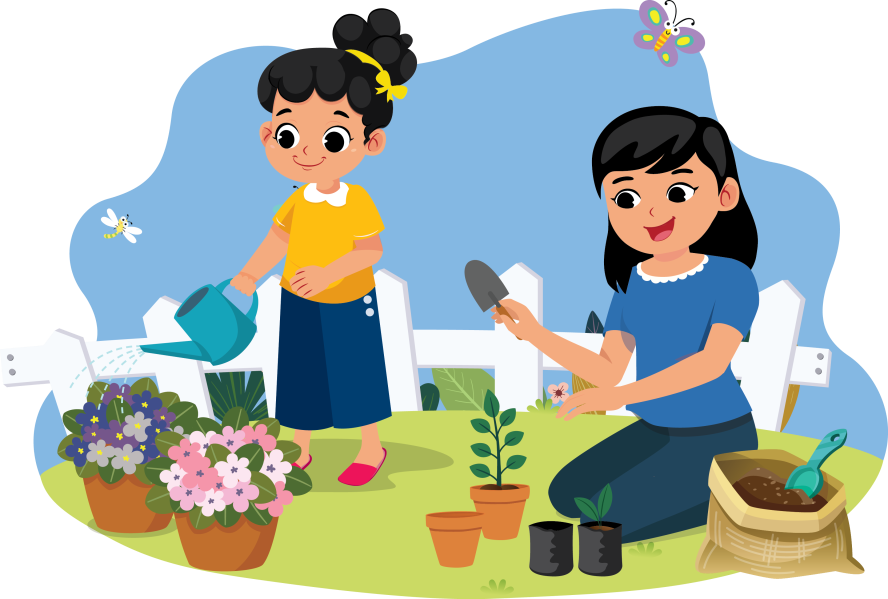 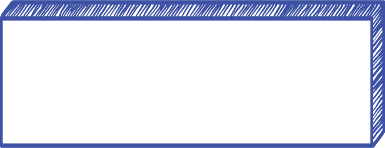 Berikut contoh gotong royong di rumah.
Membersihkan rumah bersama-sama.
Membantu ibu merawat tanaman.
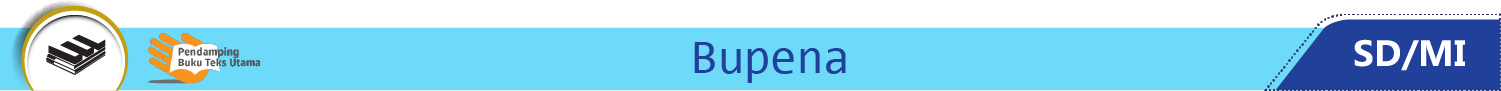 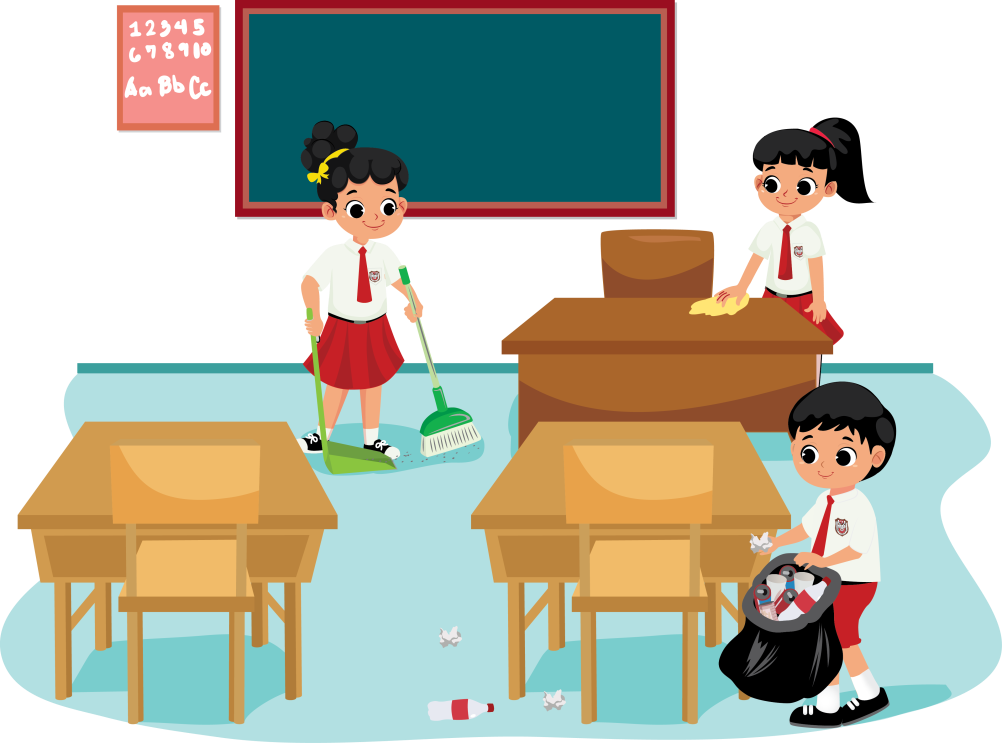 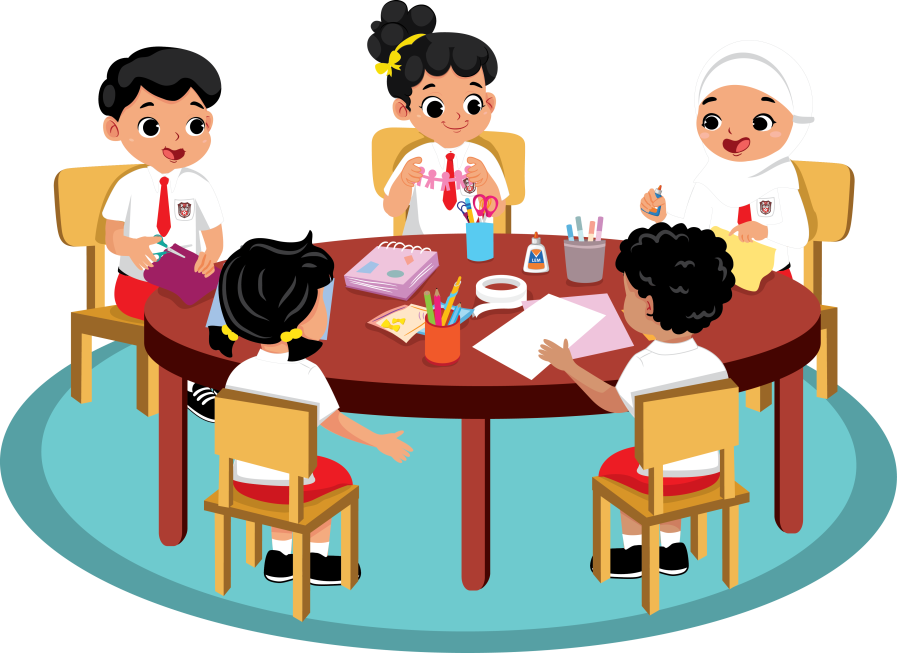 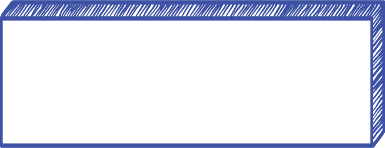 Berikut contoh gotong royong di sekolah.
Kerja kelompok membuat prakarya.
Melakukan piket kelas.
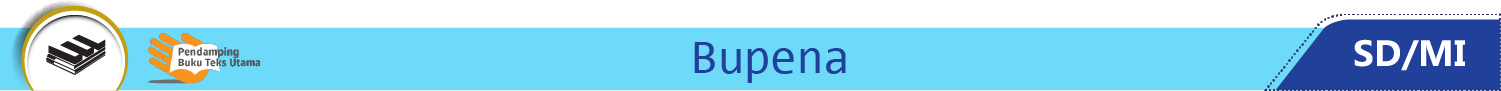 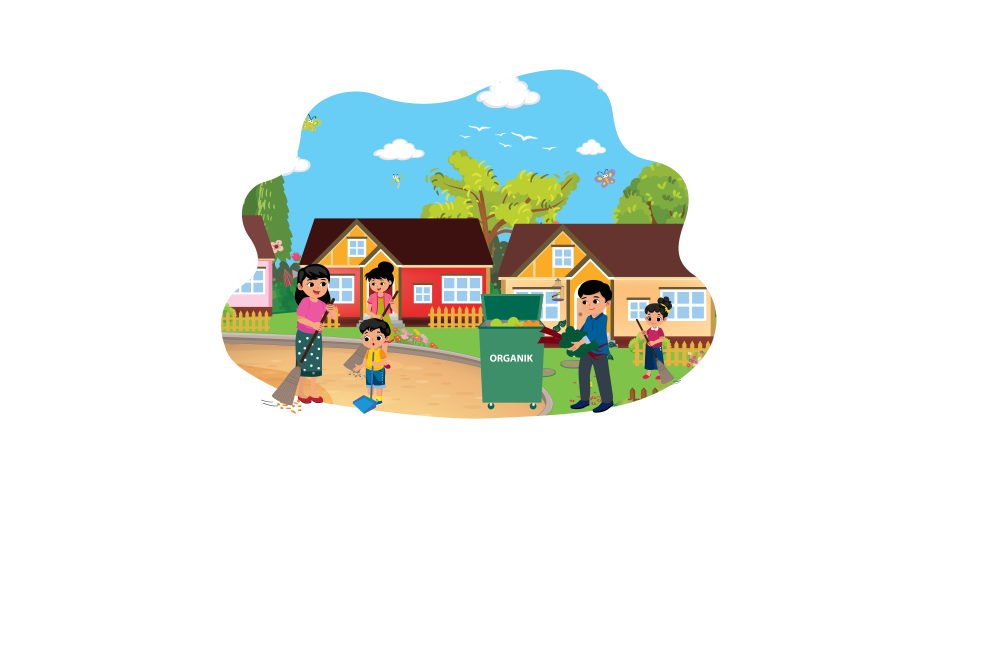 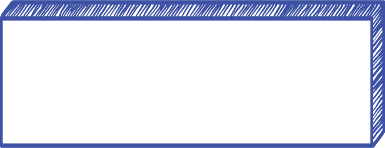 Kerja bakti membersihkan lingkungan sekitar rumah.
Berikut contoh gotong royong di lingkungan rumah.
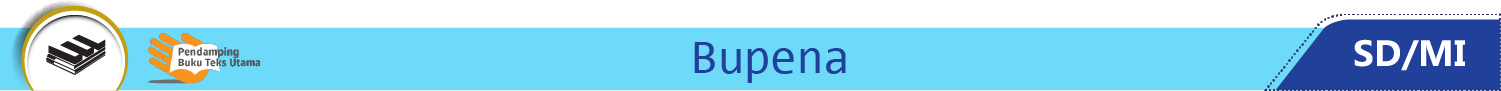